LIBS campaign in JET
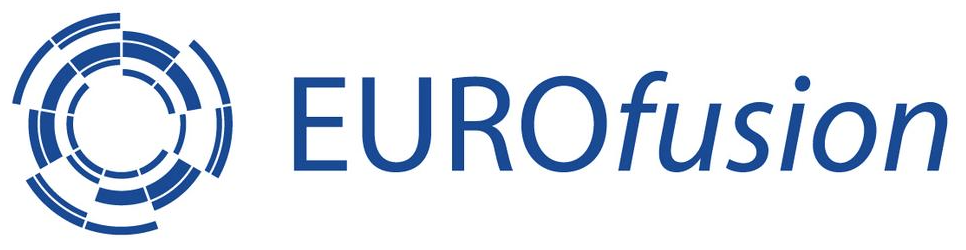 Ionuț Jepu
Outlook
LIBS “official” data access;
 Overview of the LIBS analysis locations;
 1st analysis plan (ongoing);
 Future planning (priority based) - discussions
2
LIBS data access – STEP 1
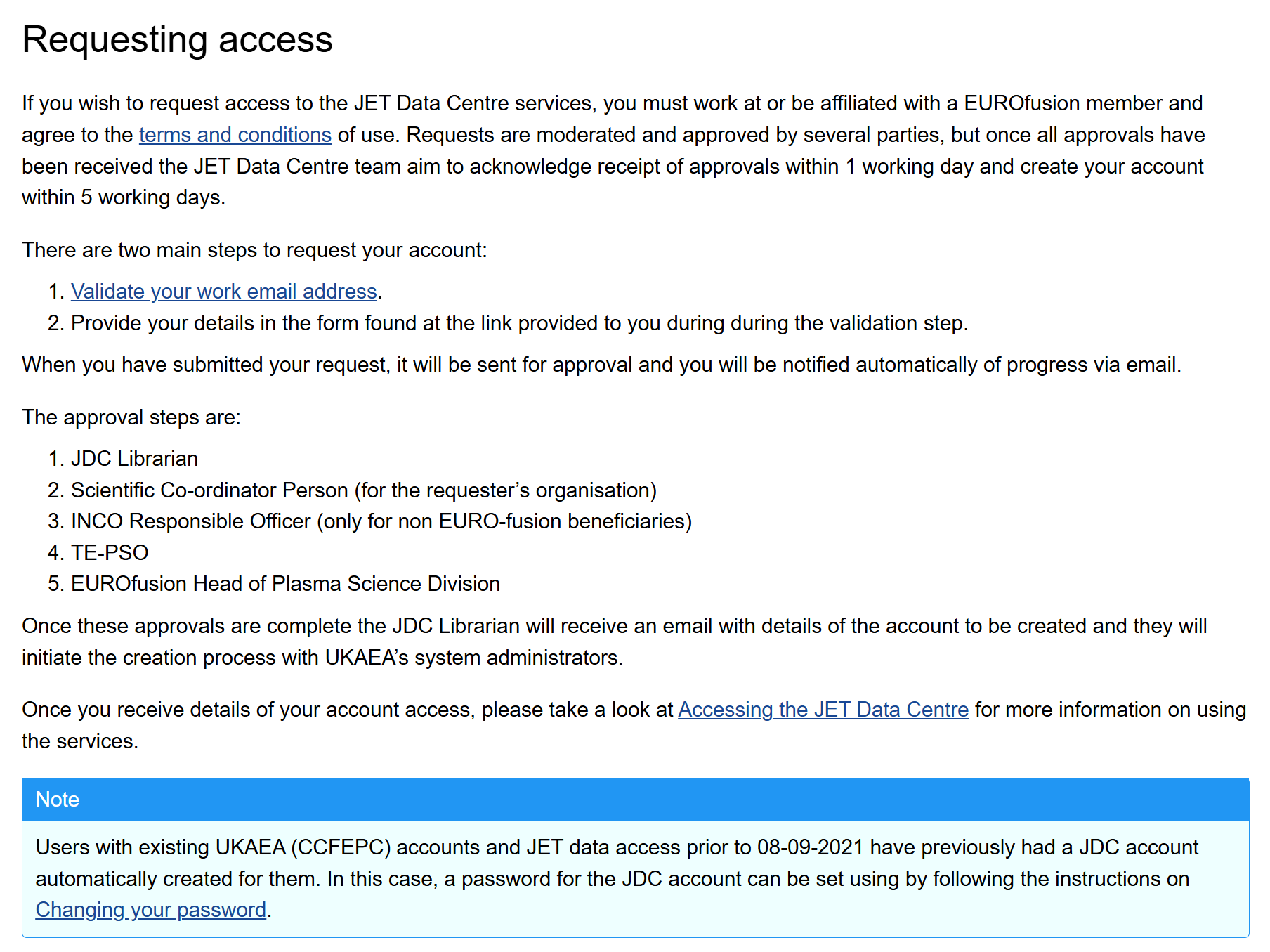 Data access to be done via the JET Data Centre service (JDC account)
Each user needs to apply individually;
To apply for JDC account/credentials use the link below:
JET Data Centre — JET Data Centre Users Site 0.1.0 documentation
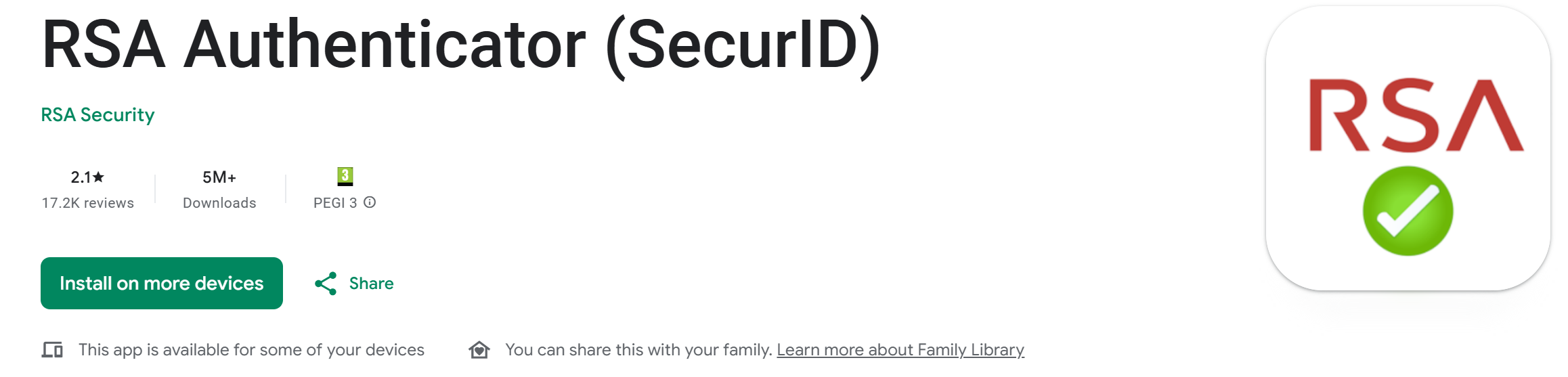 3
LIBS data access – STEP 2 (once JDC account created)
Access to the data warehouse is done via a VPN connection:
Install FrotiClient VPN-only:
Product Downloads | Fortinet Product Downloads | Support
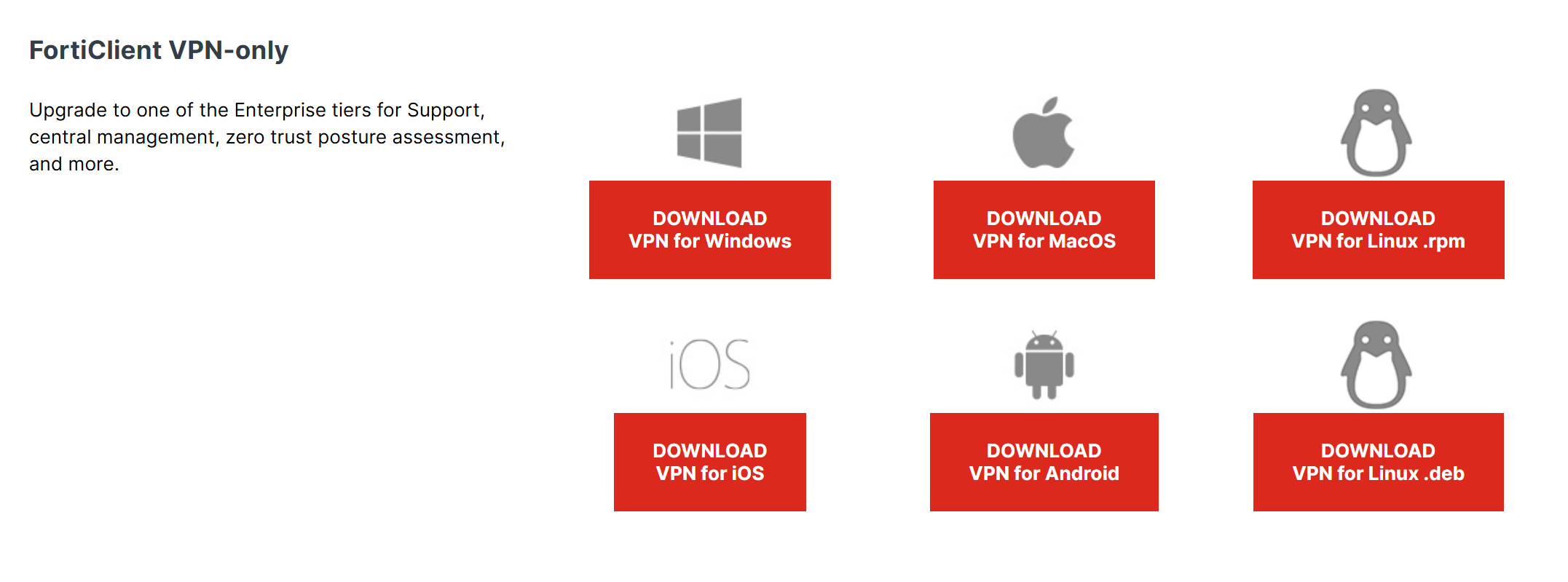 4
LIBS data access – STEP 3
Configure FortiClient VPN for UKAEA access:
Connect to UKAEA-JDC VPN:
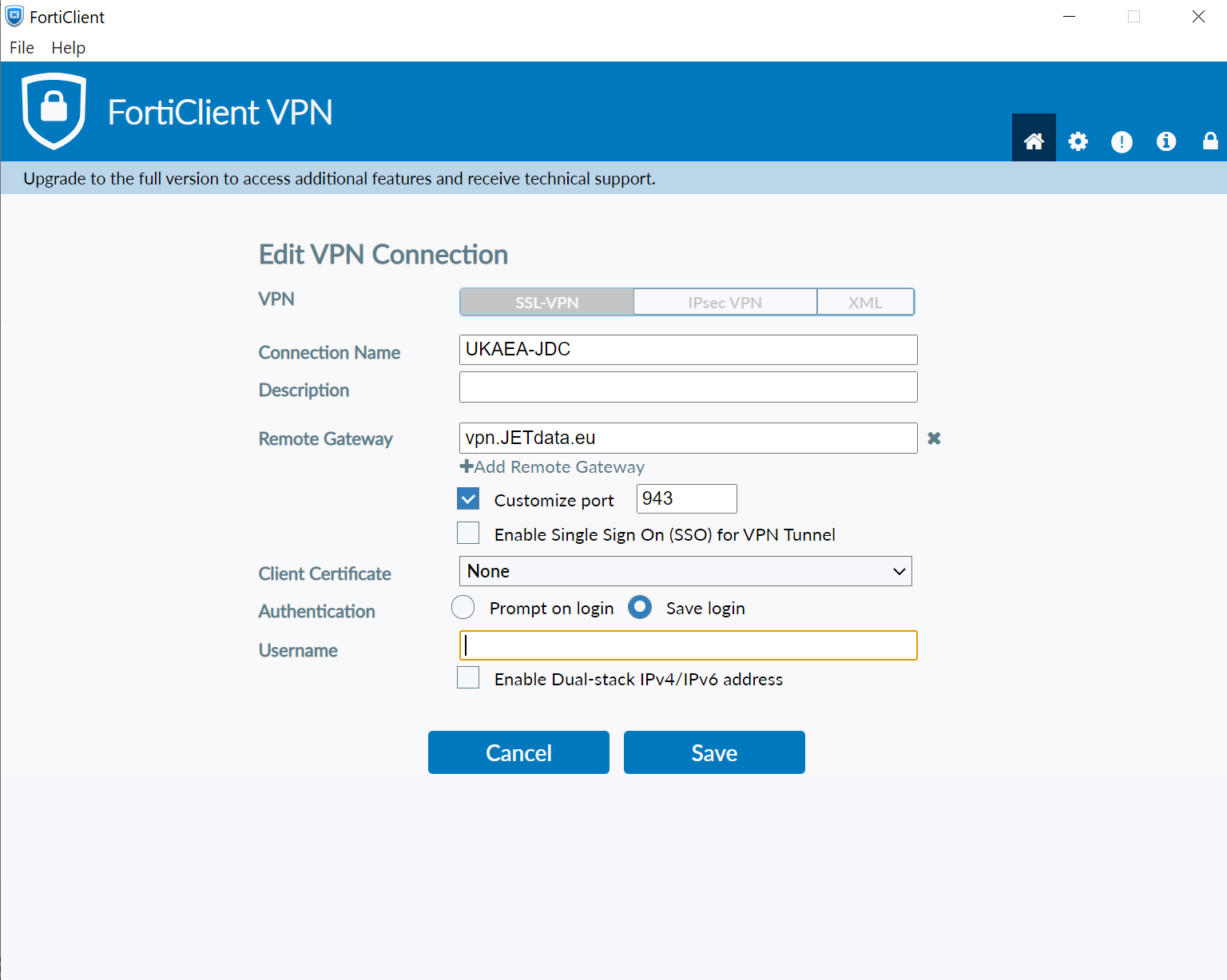 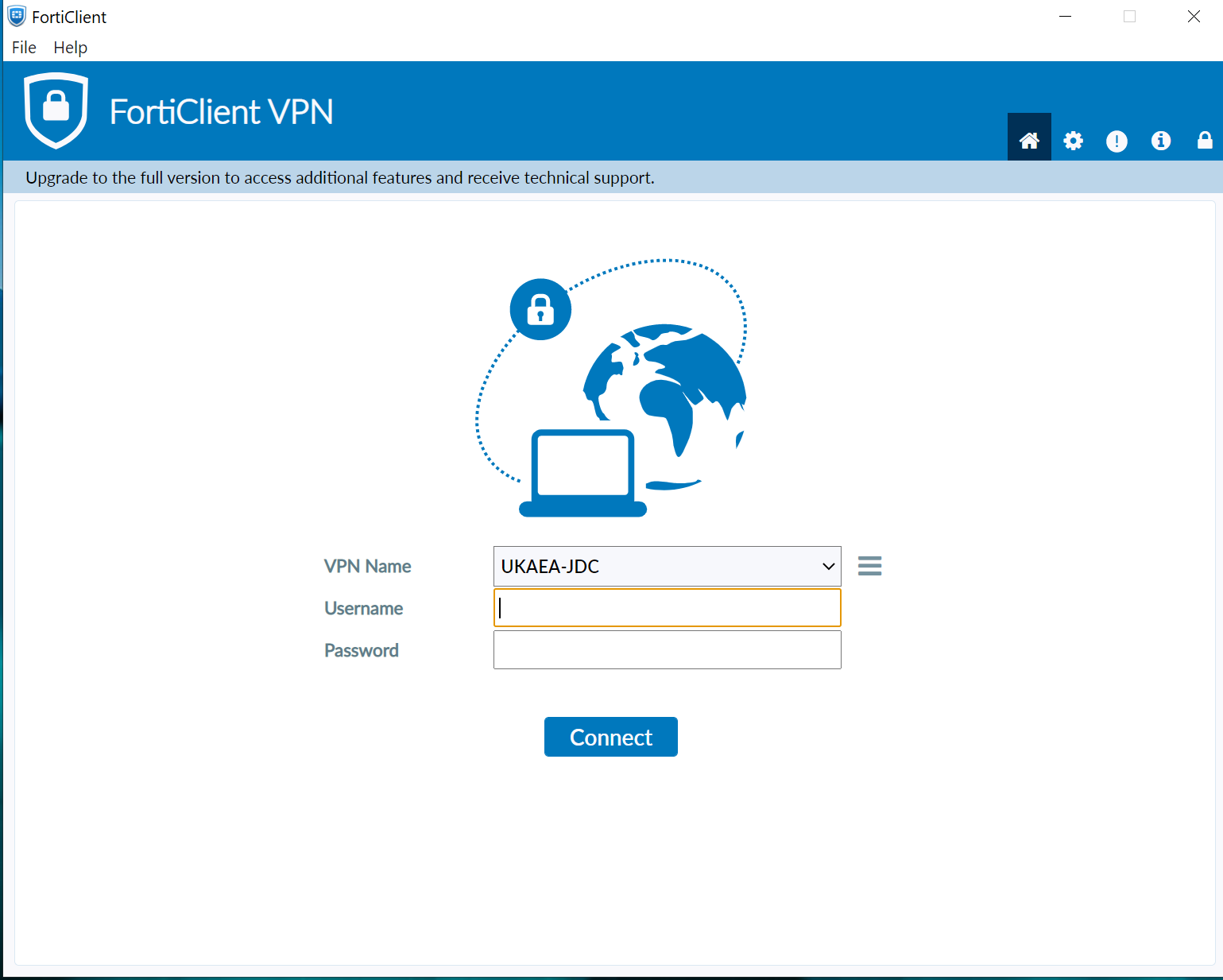 Your username
JDC username
4-digit pin + 6-digit RSA token code
<- CLICK
5
LIBS data access – STEP 4
On your PC/desktop create a shortcut folder:
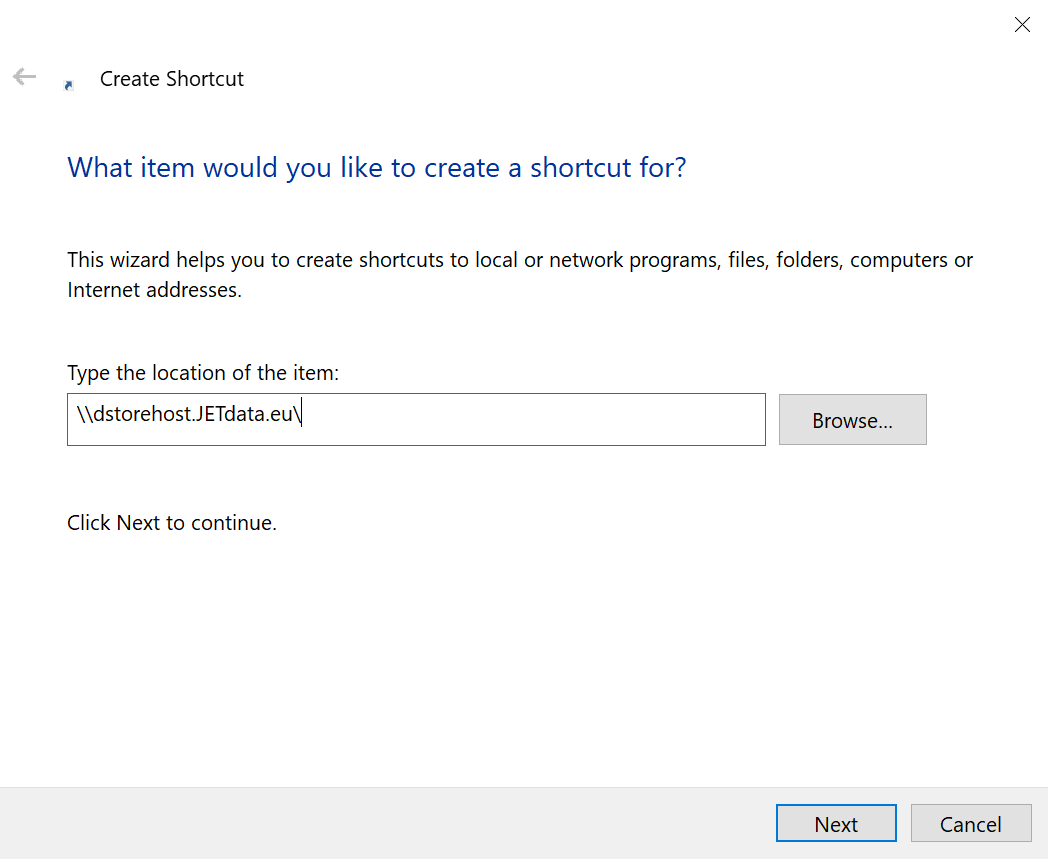 For next prompt use:
Username: local\nobody
Password: <blank>(don't put any, leave empty)
\\dstorehost.JETdata.eu\rh-libs
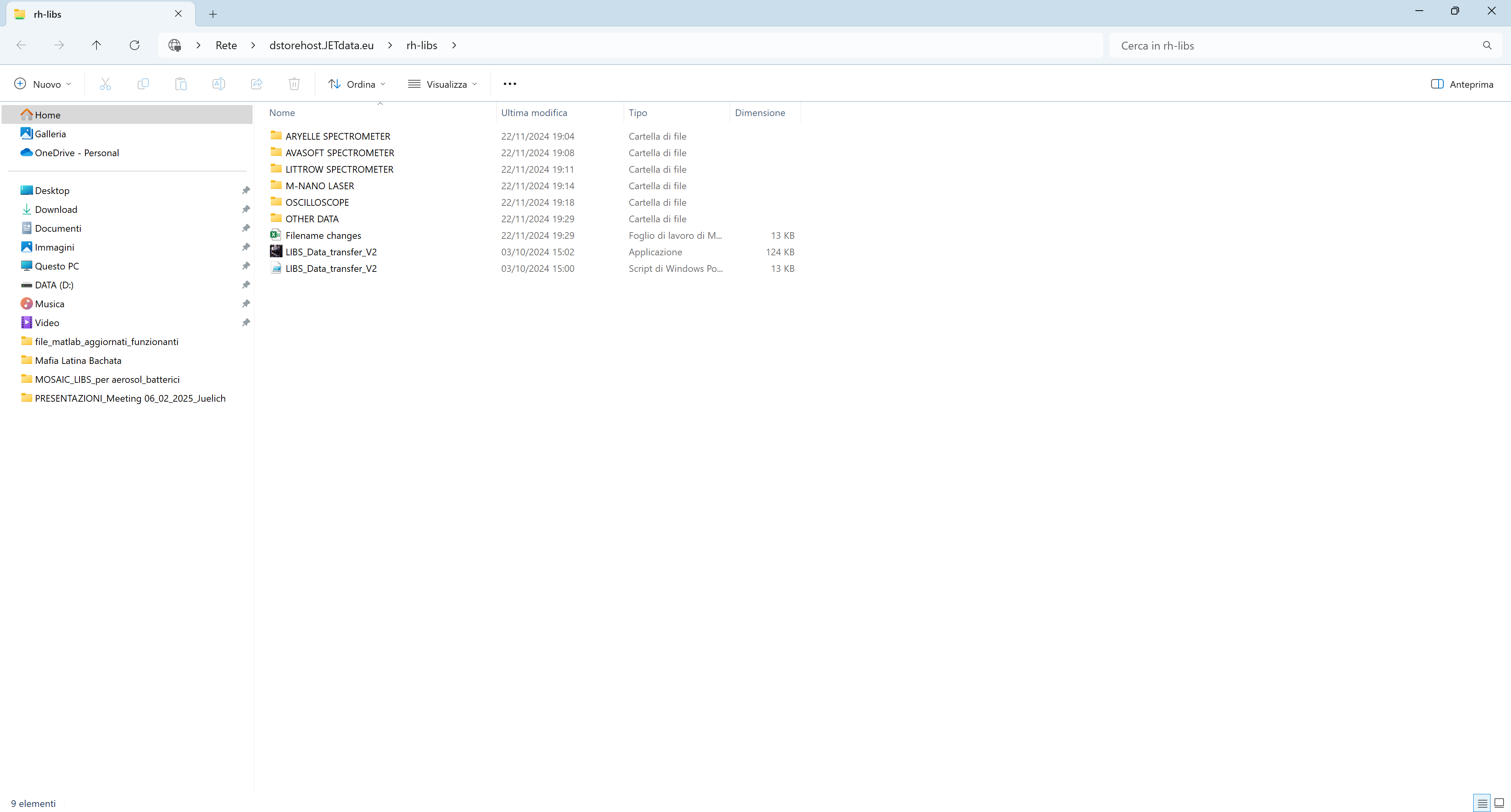 6
LIBS – Laser Induced Breakdown Spectroscopy
Concept of operation
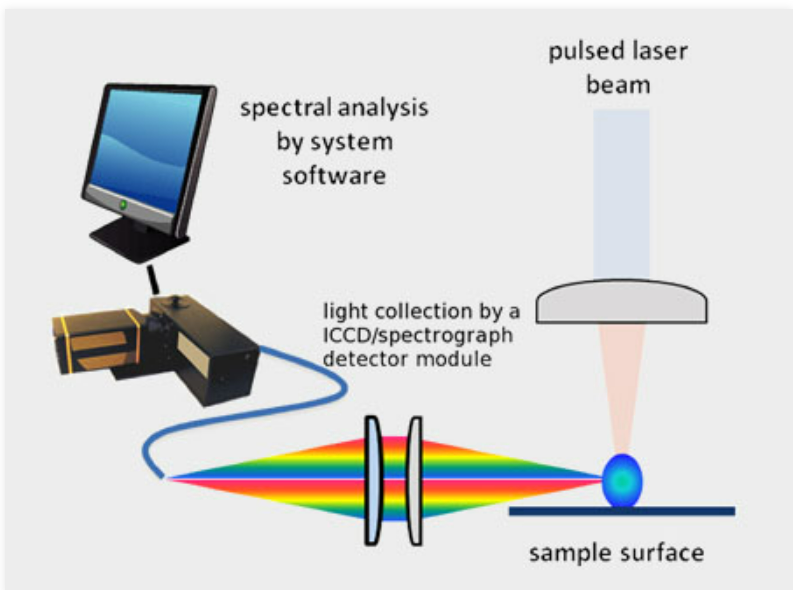 Short intense laser pulse;
 Ablation of surface material;
 Evaporation and ionization of material;
 Formation of high-temperature plasma plume;
 Optical emission of the exited elements via a spectrometer;
 Information about the contents of the evaporated material
[1] R.E. Russo, X.L. Mao, H.C. Liu, J.H. Yoo, S.S. Mao: Appl. Phys. A 69 [Suppl.], S887–S894 (1999)
7
LIBS – Laser Induced Breakdown Spectroscopy
Application to JET
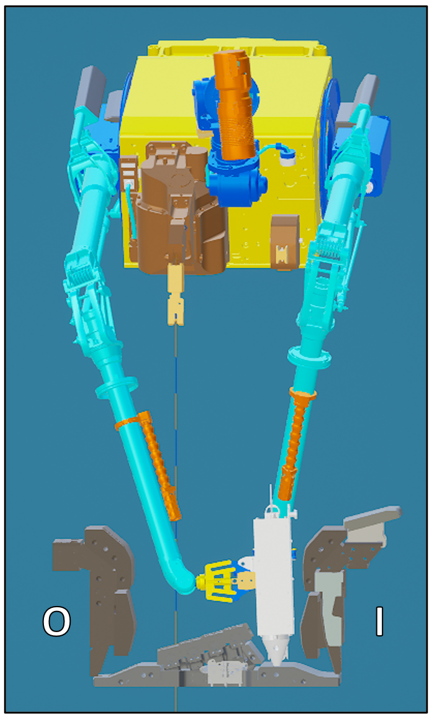 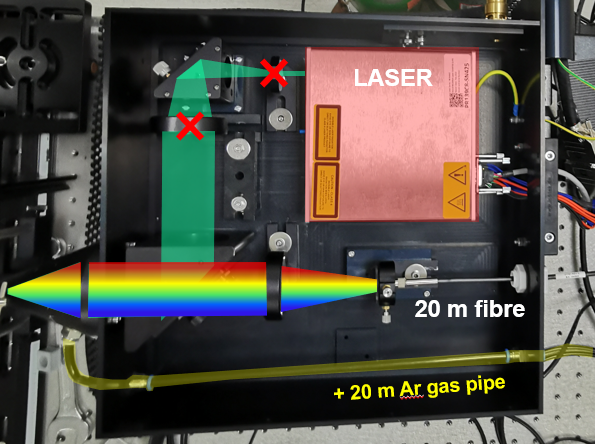 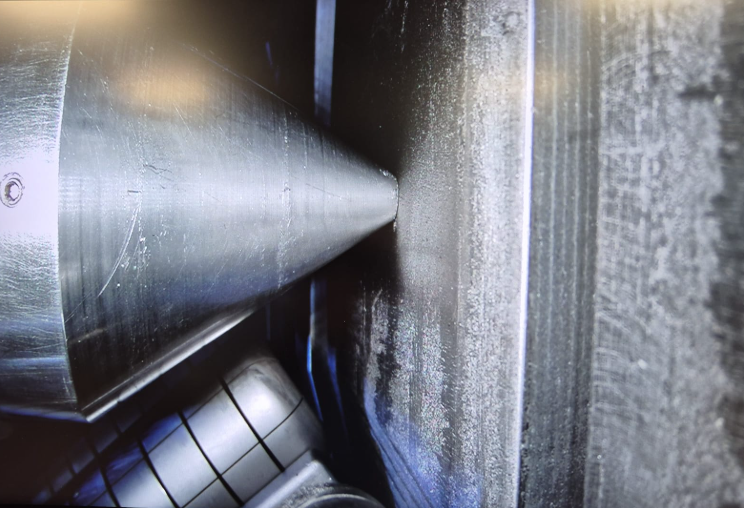 Target tile (HFGC)
8
LIBS – Laser Induced Breakdown Spectroscopy
Application to JET – LIBS locations (examples)
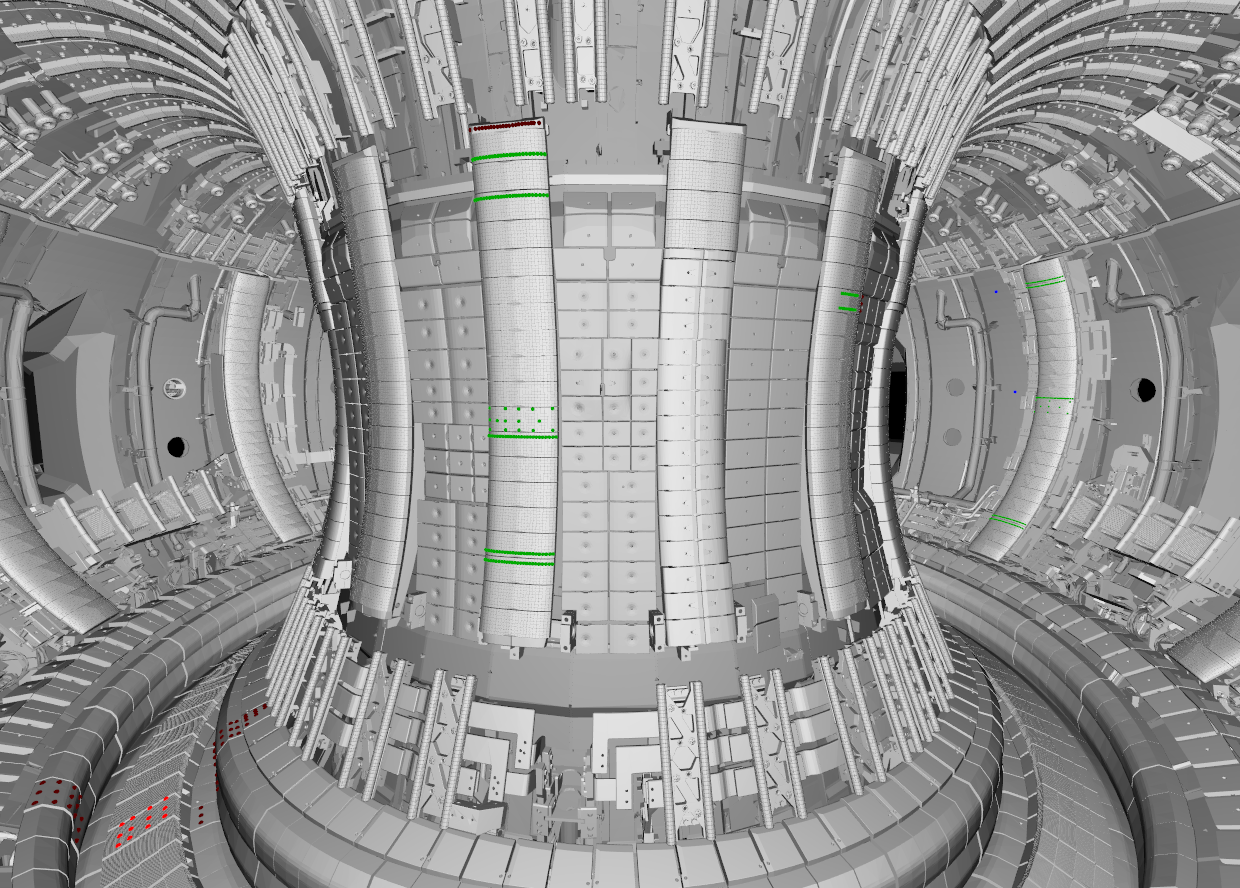 Bulk Be
W – coated CFC
Targeted materials:
Be coated inconel
Bulk W
Inconel (vacuum vessel)
9
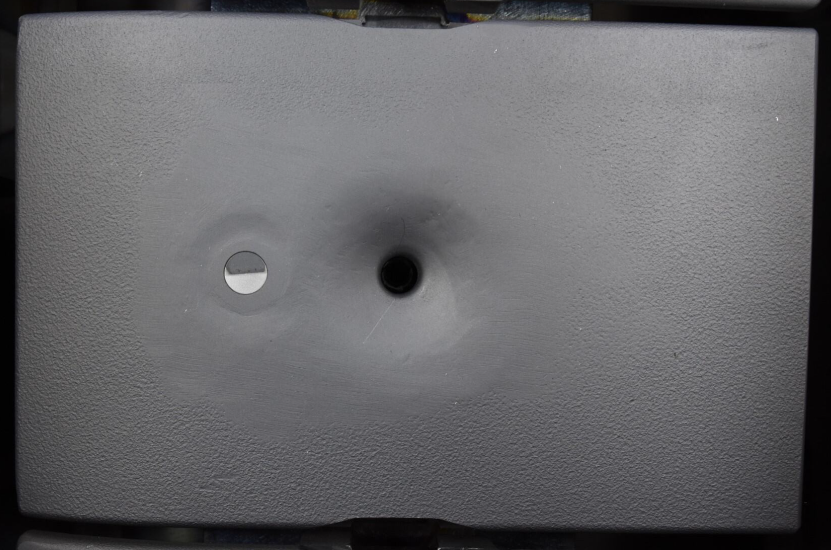 10 mm
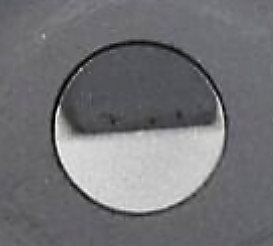 LIBS – Laser Induced Breakdown Spectroscopy
Application to JET – LIBS locations (examples)
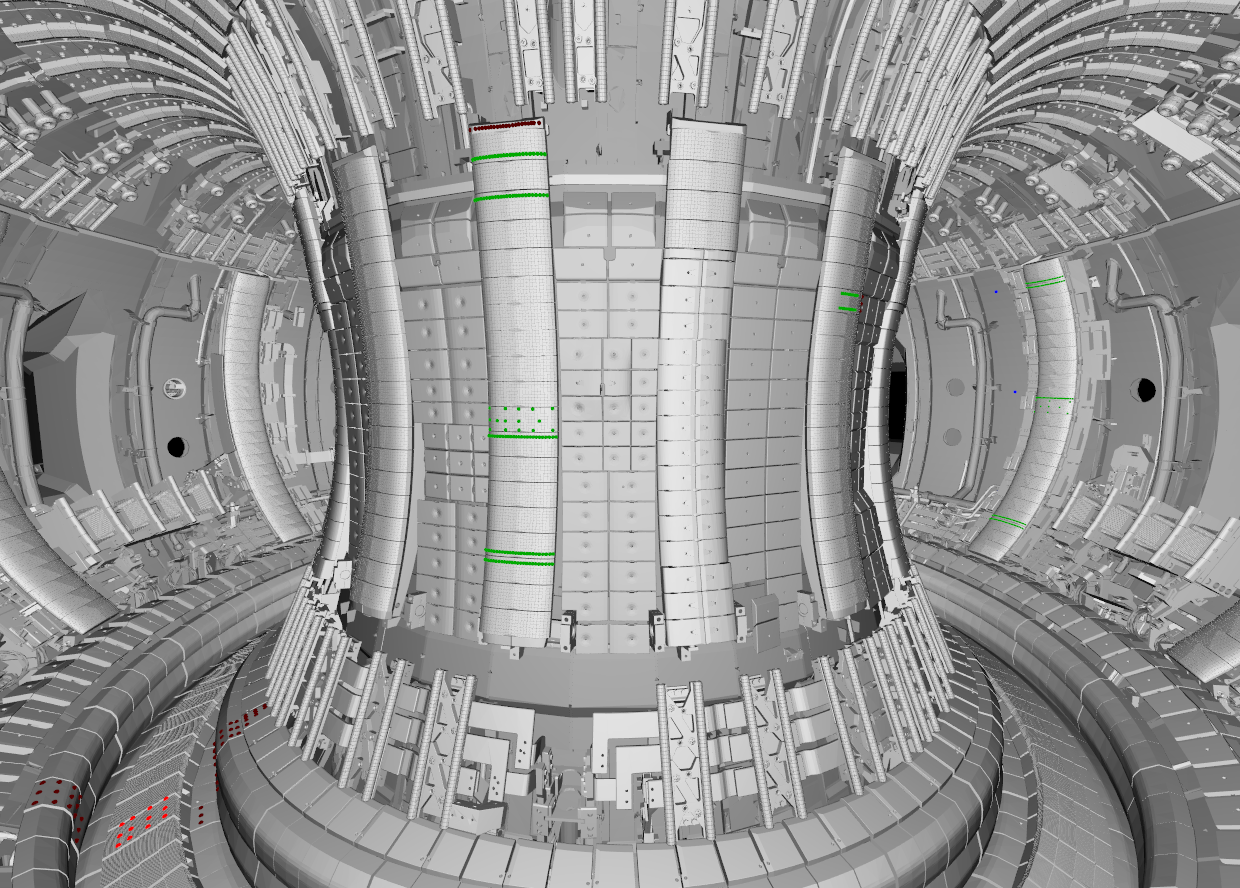 10
LIBS – Laser Induced Breakdown Spectroscopy
Application to JET – LIBS locations (examples)
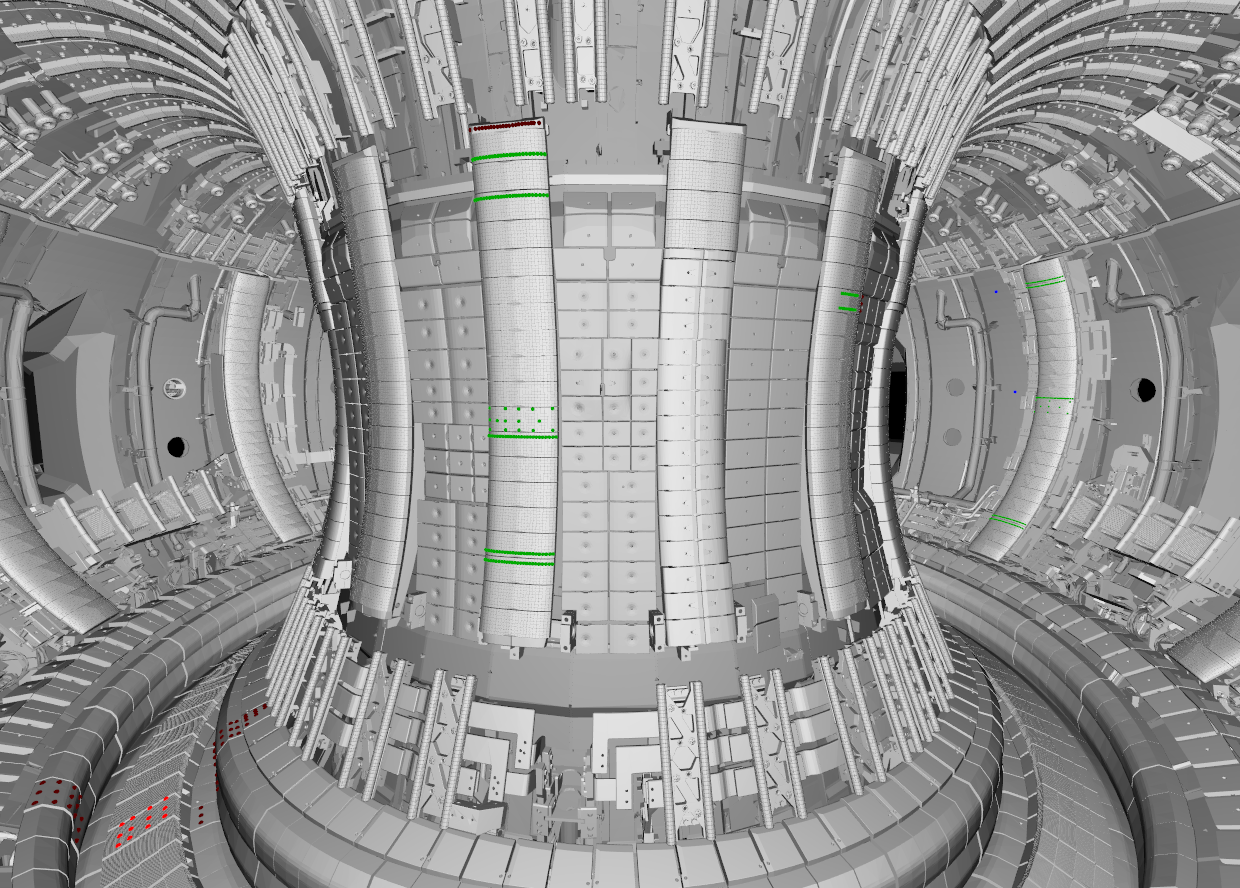 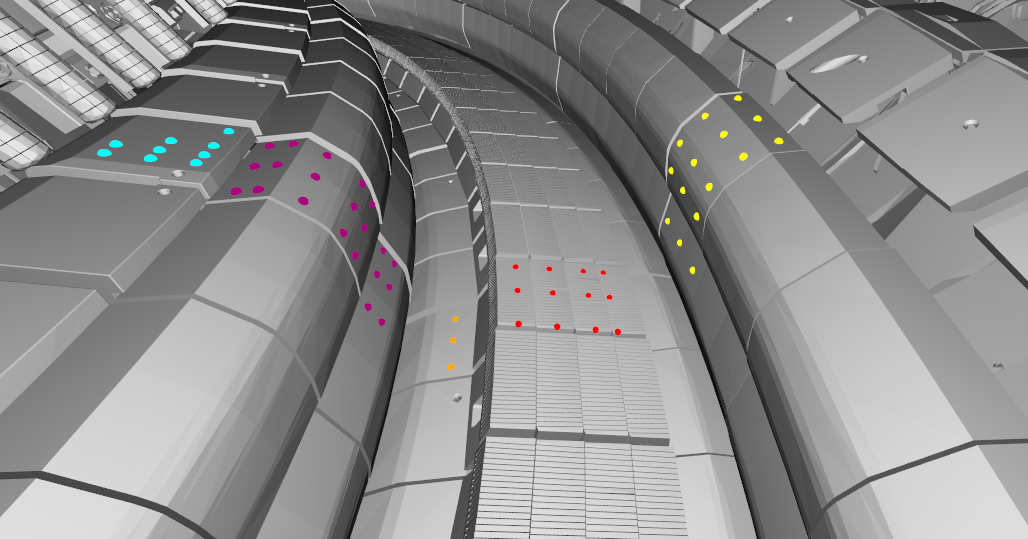 HFGC_MOD2_RH2W
2IW G1B
LBSRP_2W_RH
2ON G8B
2BW G4B
2ON G7A
2IW G3A
11
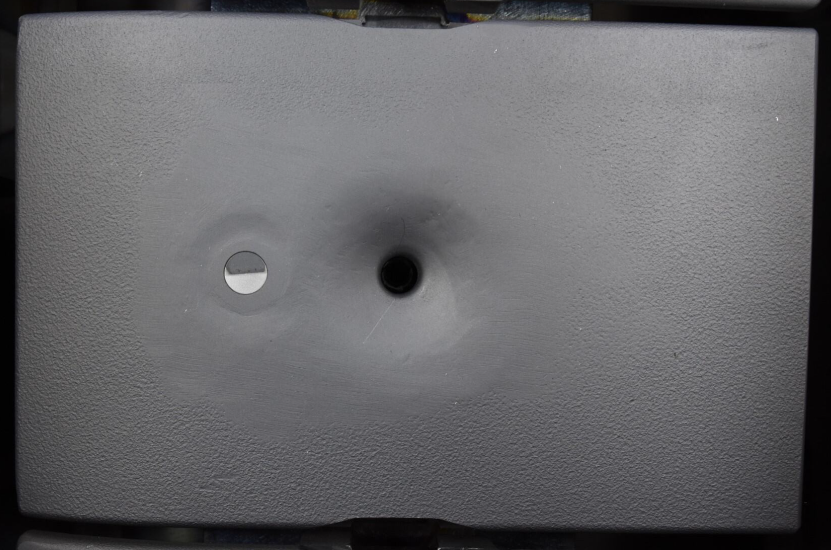 10 mm
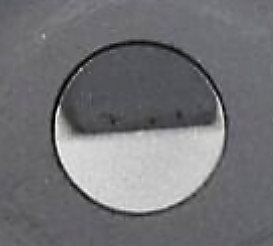 LIBS – Laser Induced Breakdown Spectroscopy
Application to JET – LIBS locations (examples)
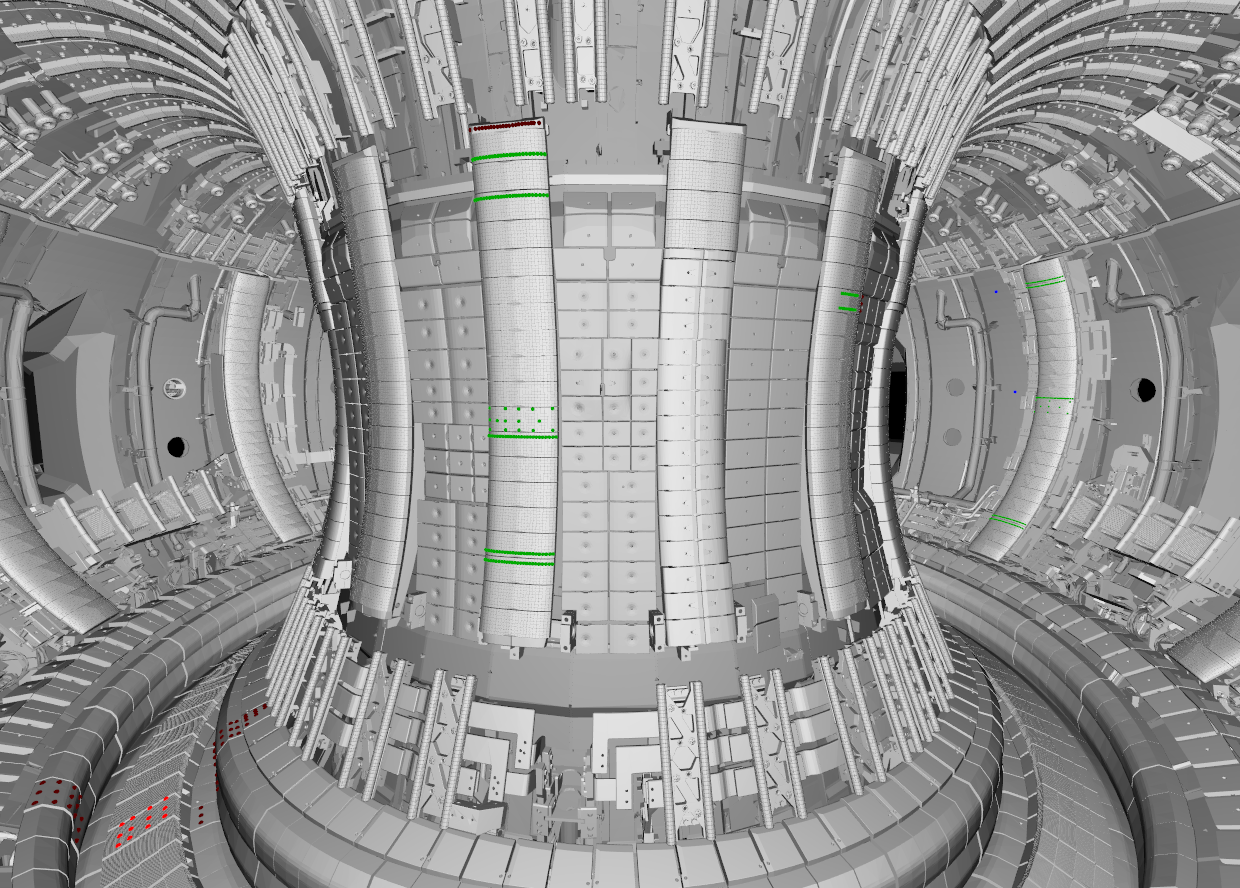 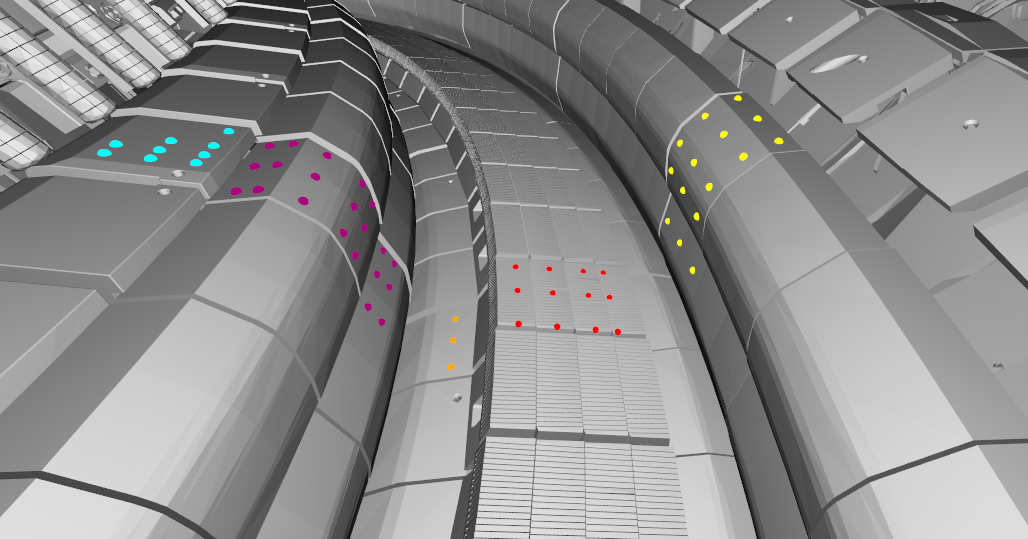 HFGC_MOD2_RH2W
2IW G1B
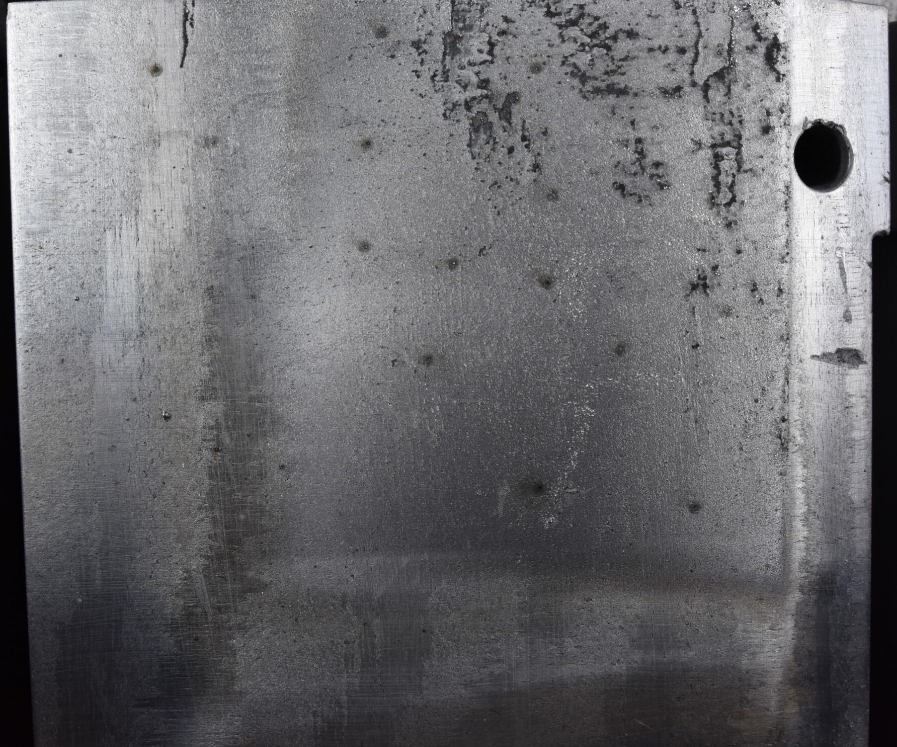 LBSRP_2W_RH
2ON G8B
2BW G4B
2ON G7A
2IW G3A
12
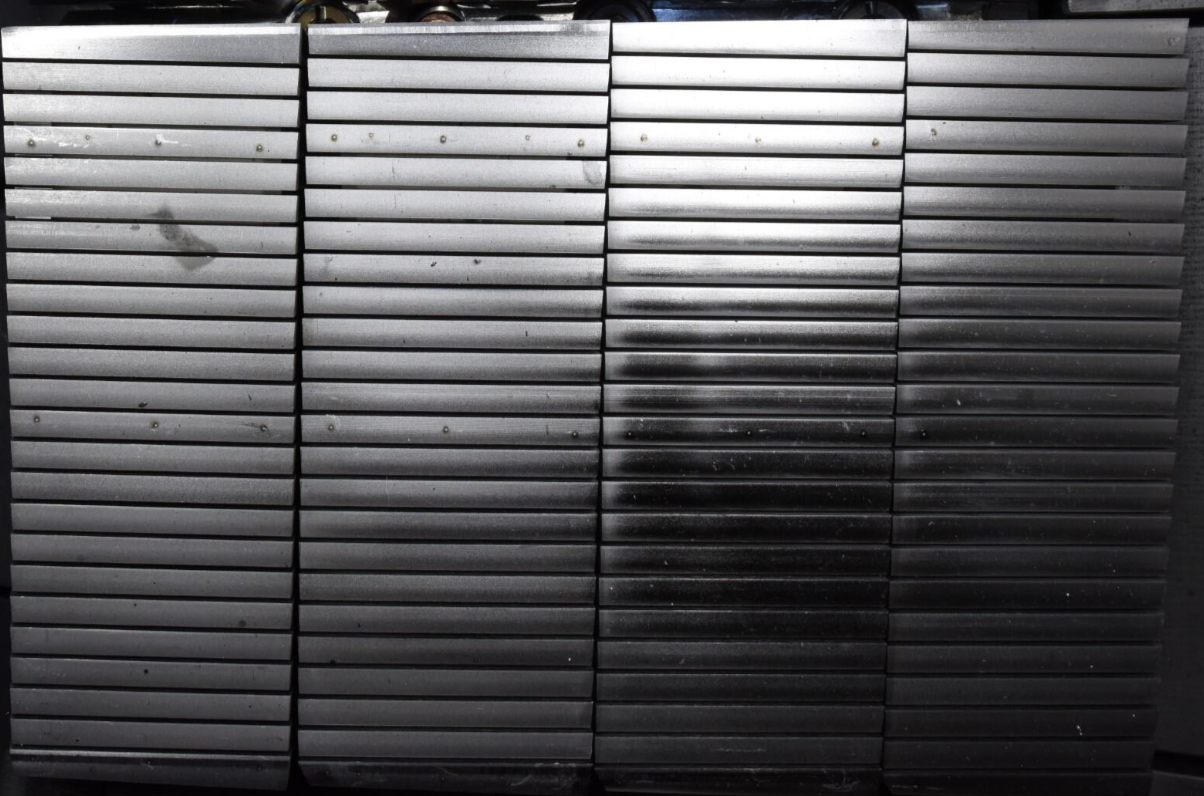 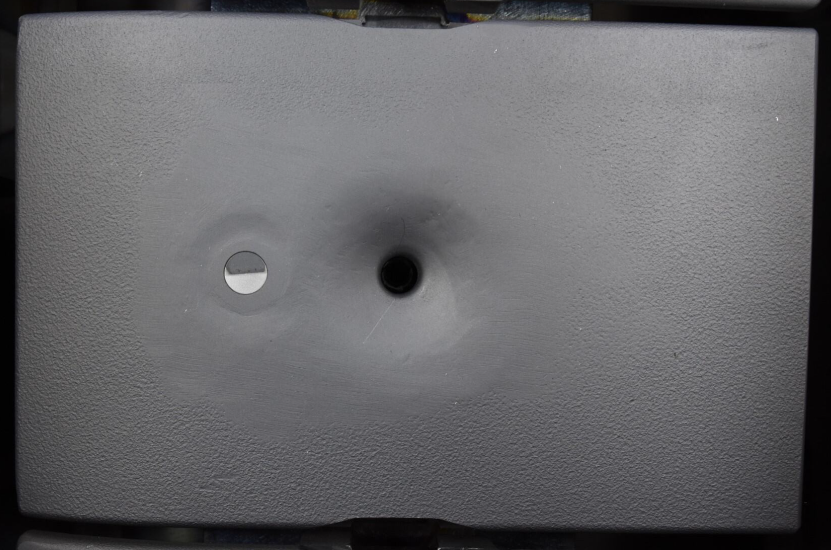 10 mm
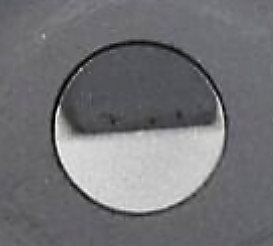 LIBS – Laser Induced Breakdown Spectroscopy
Application to JET – LIBS locations (examples)
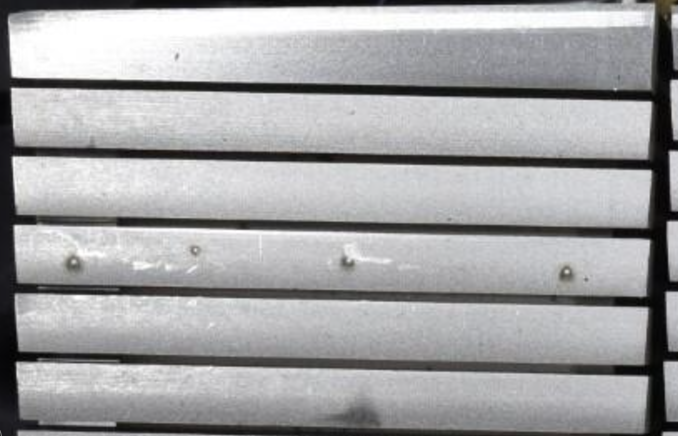 6 mm
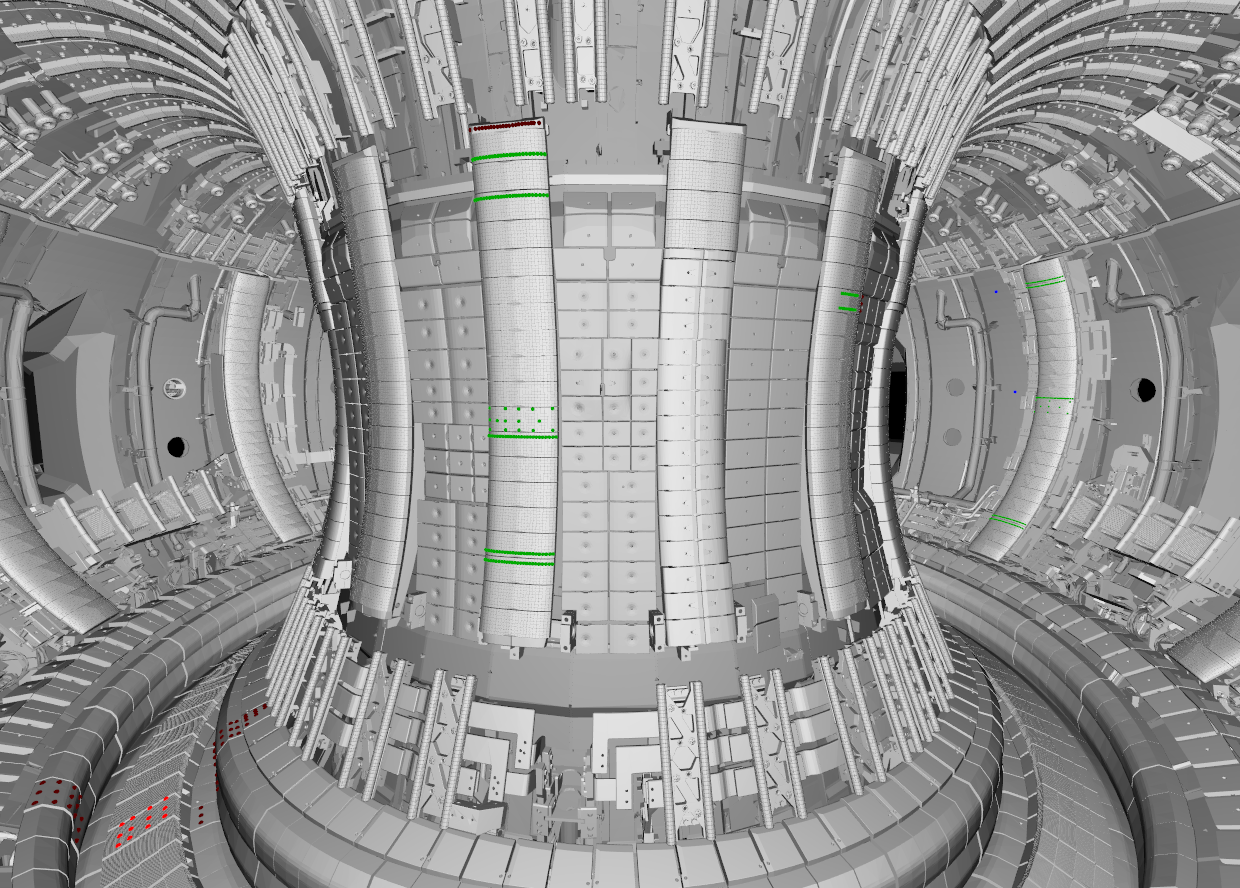 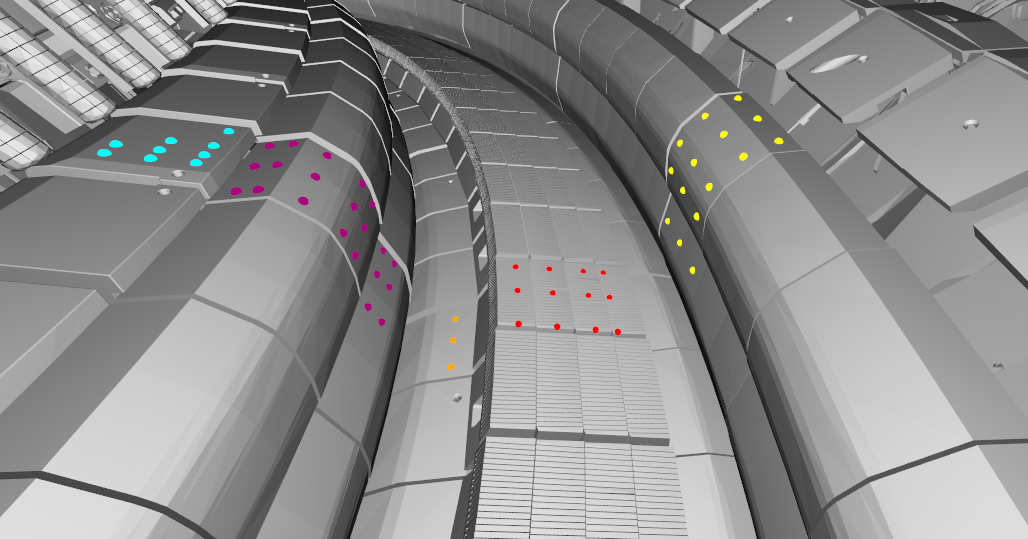 HFGC_MOD2_RH2W
2IW G1B
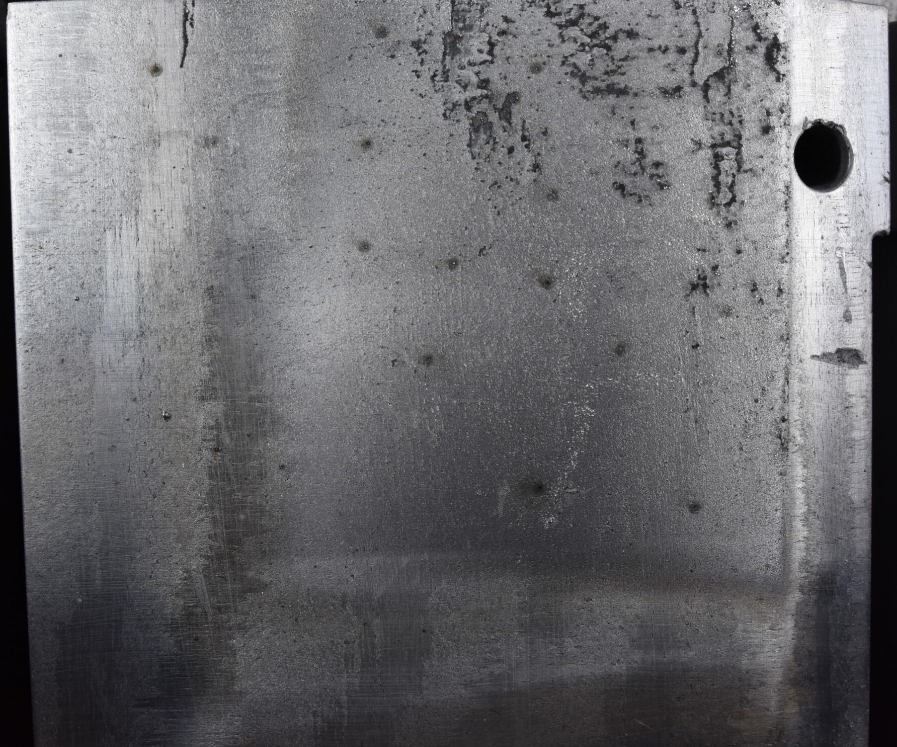 LBSRP_2W_RH
2ON G8B
2BW G4B
2ON G7A
2IW G3A
13
LIBS – Laser Induced Breakdown Spectroscopy
Application to JET – LIBS locations (examples)
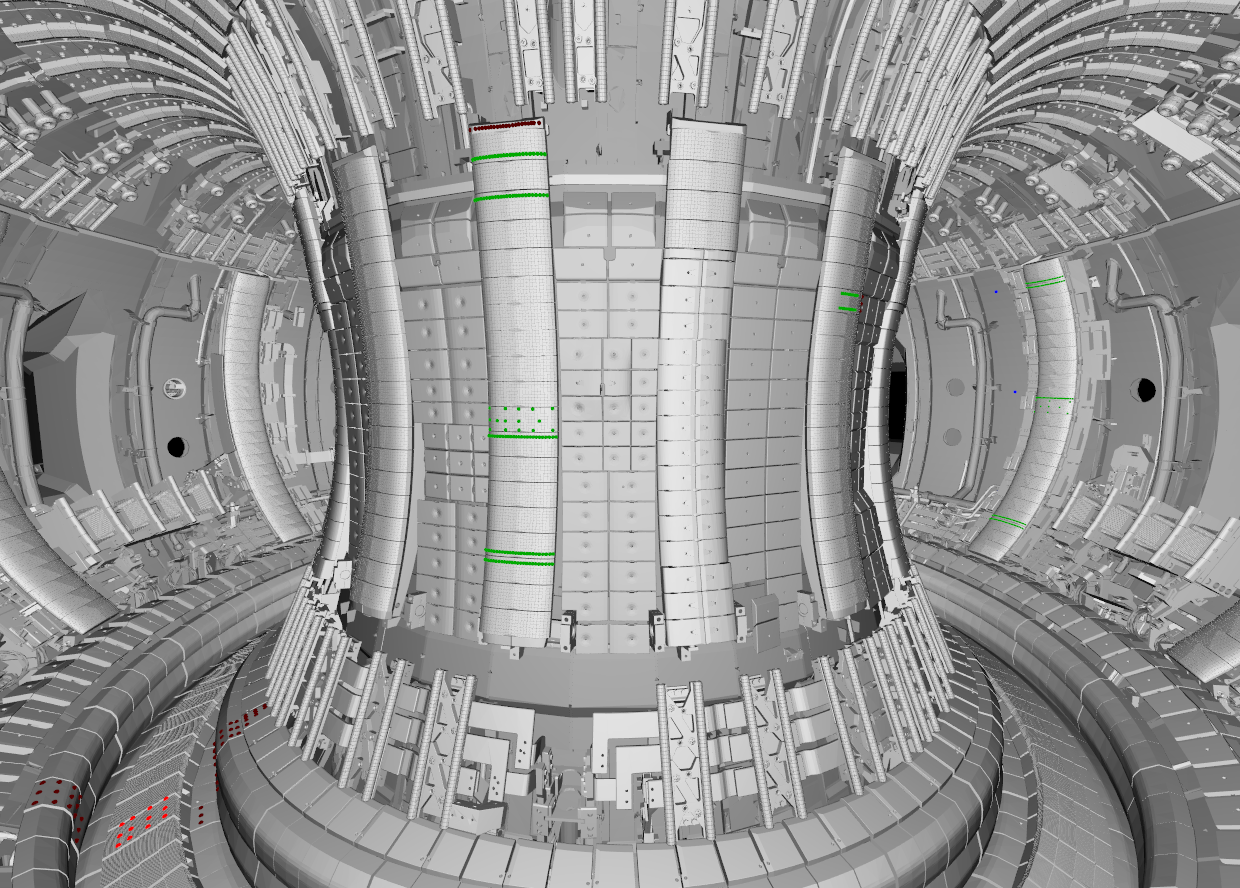 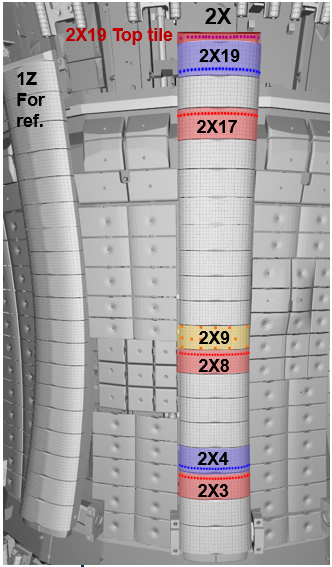 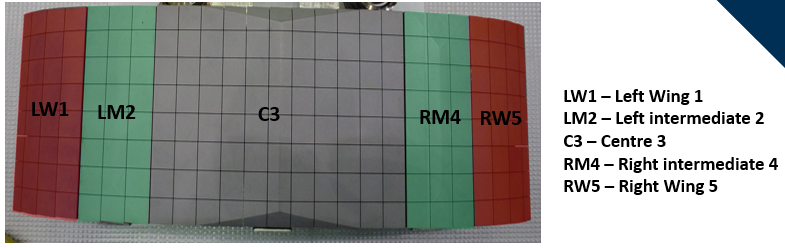 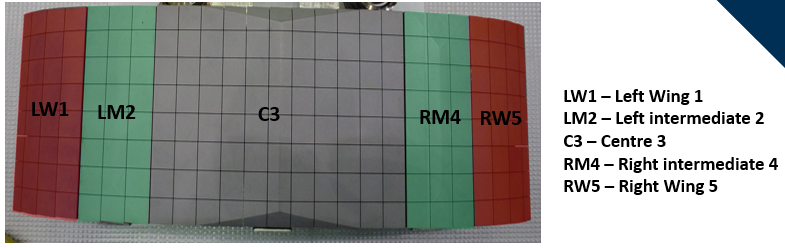 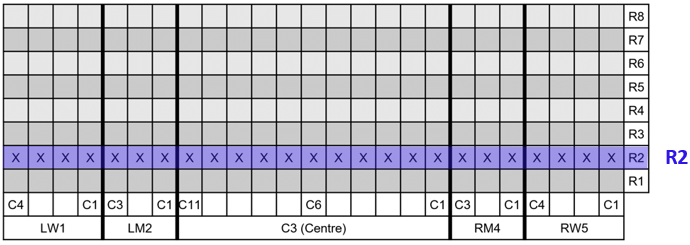 14
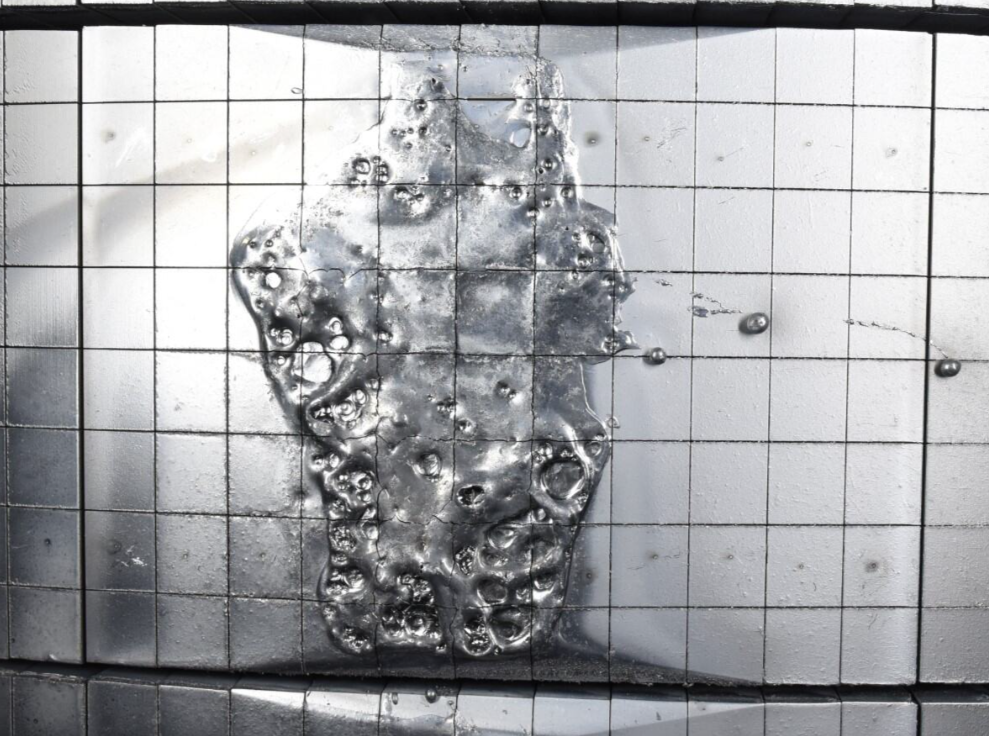 LIBS – Laser Induced Breakdown Spectroscopy
Application to JET – LIBS locations (examples)
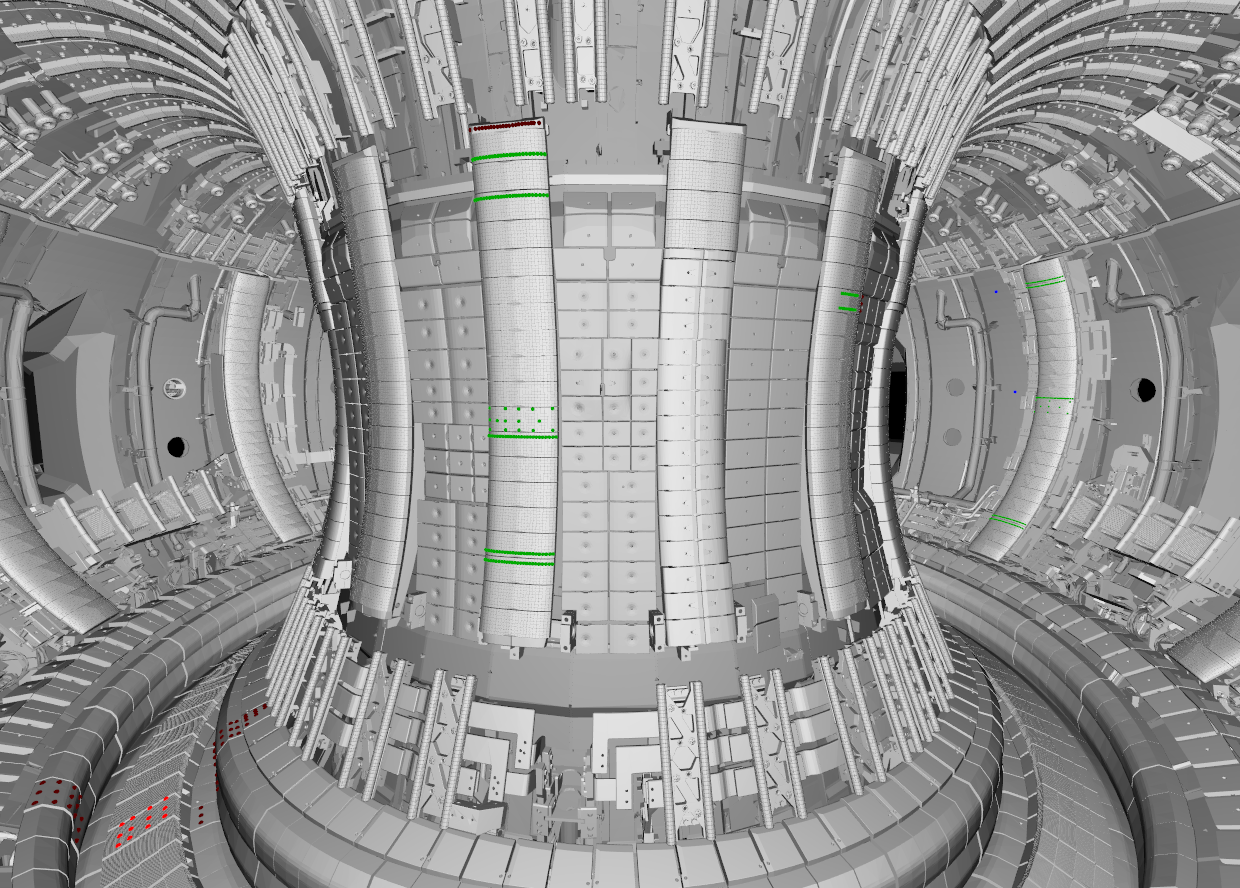 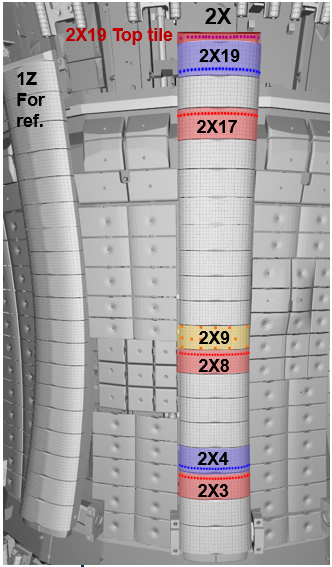 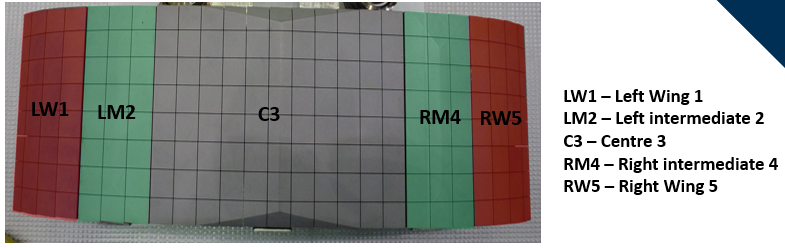 12 ×12 mm
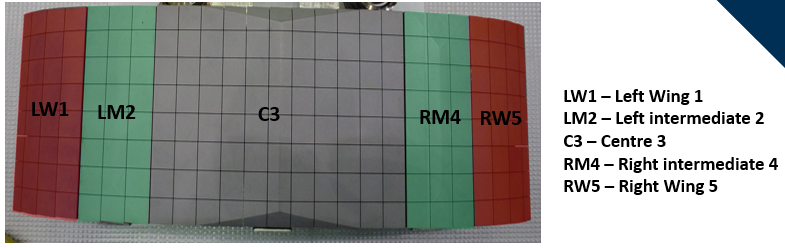 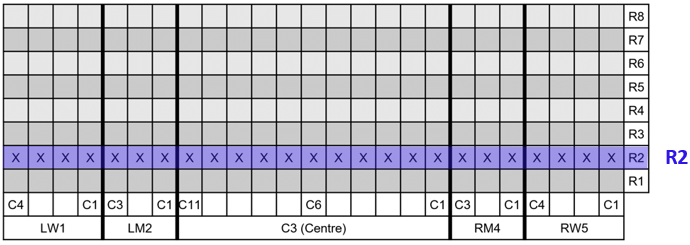 15
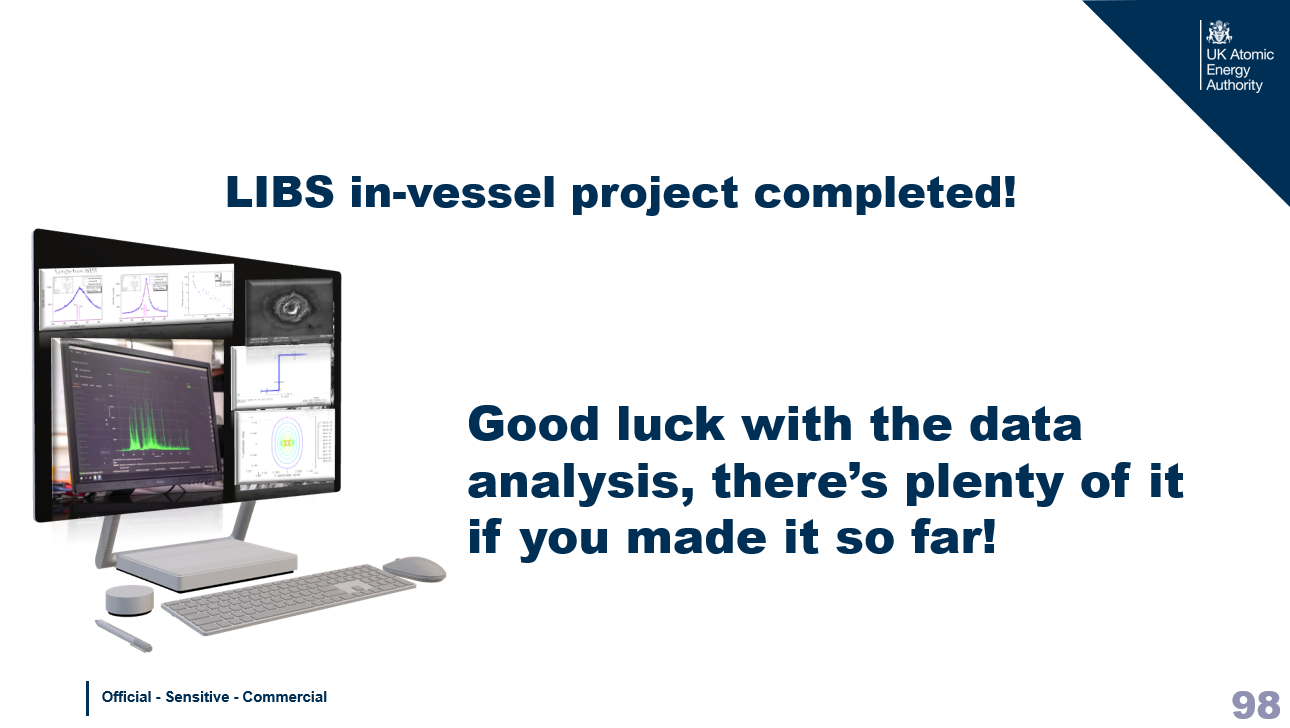 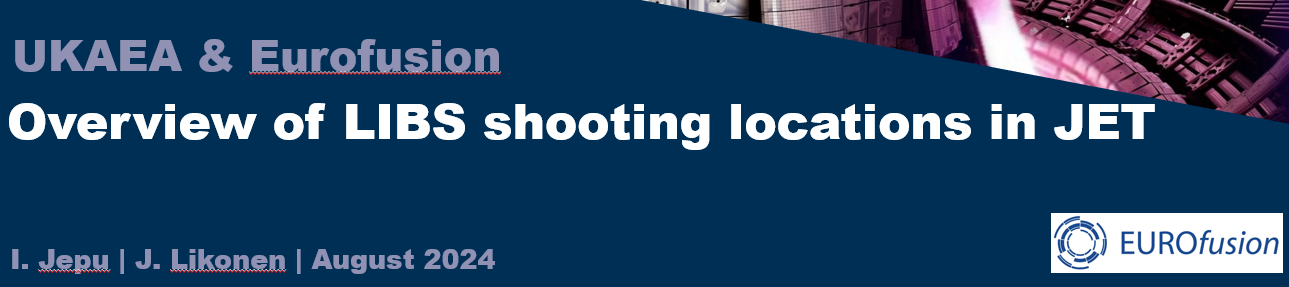 16
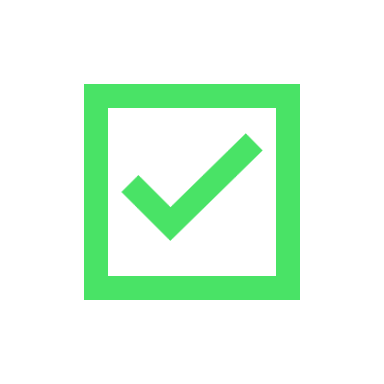 LIBS campaign @ JET completed
Total shifts: 20 shifts (including one Sunday)
One shift = 9.25 working hours
Last day of LIBS campaign: 18th of Oct 2024
17
LIBS – Laser Induced Breakdown Spectroscopy – TOROIDAL MAP
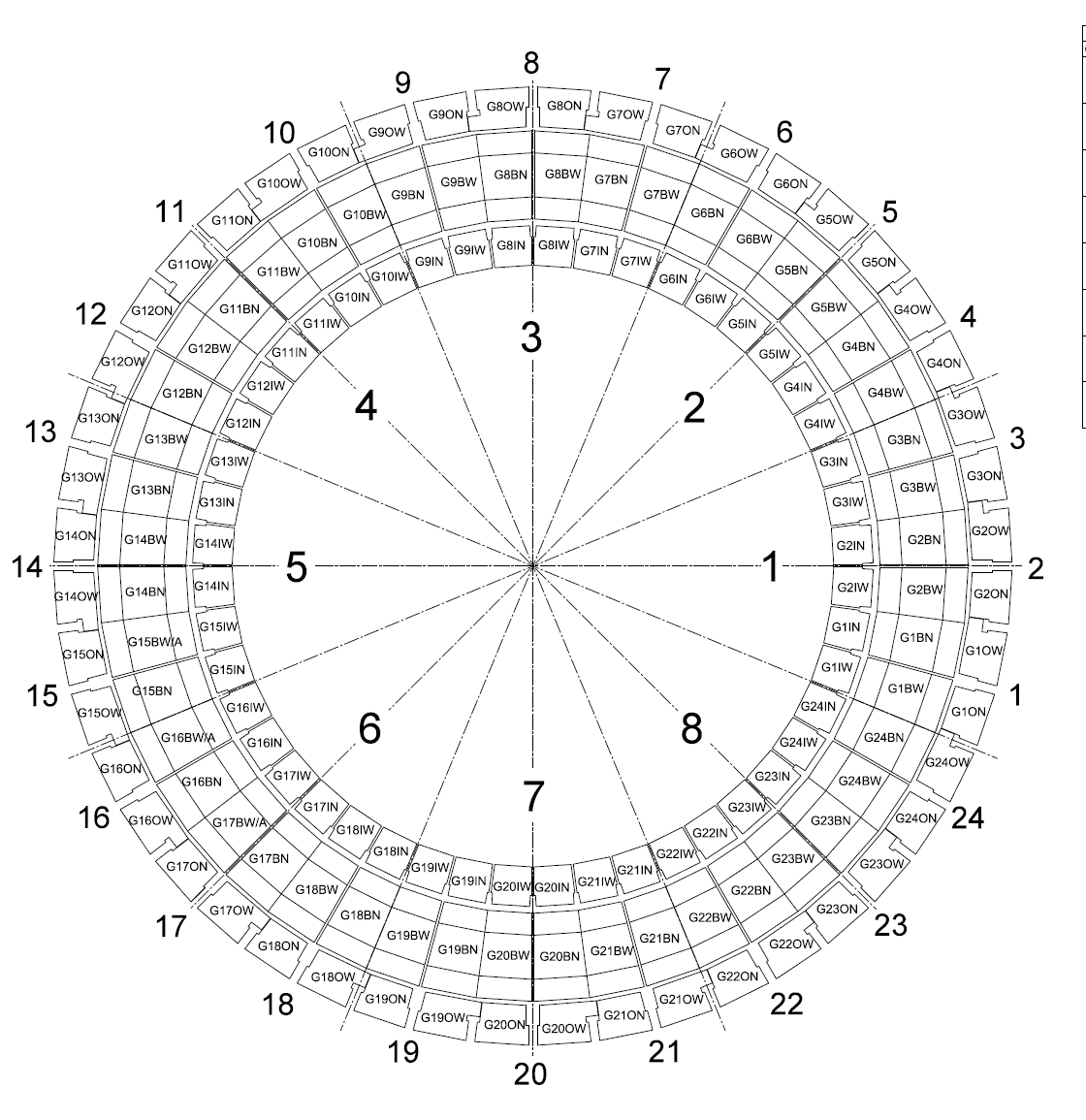 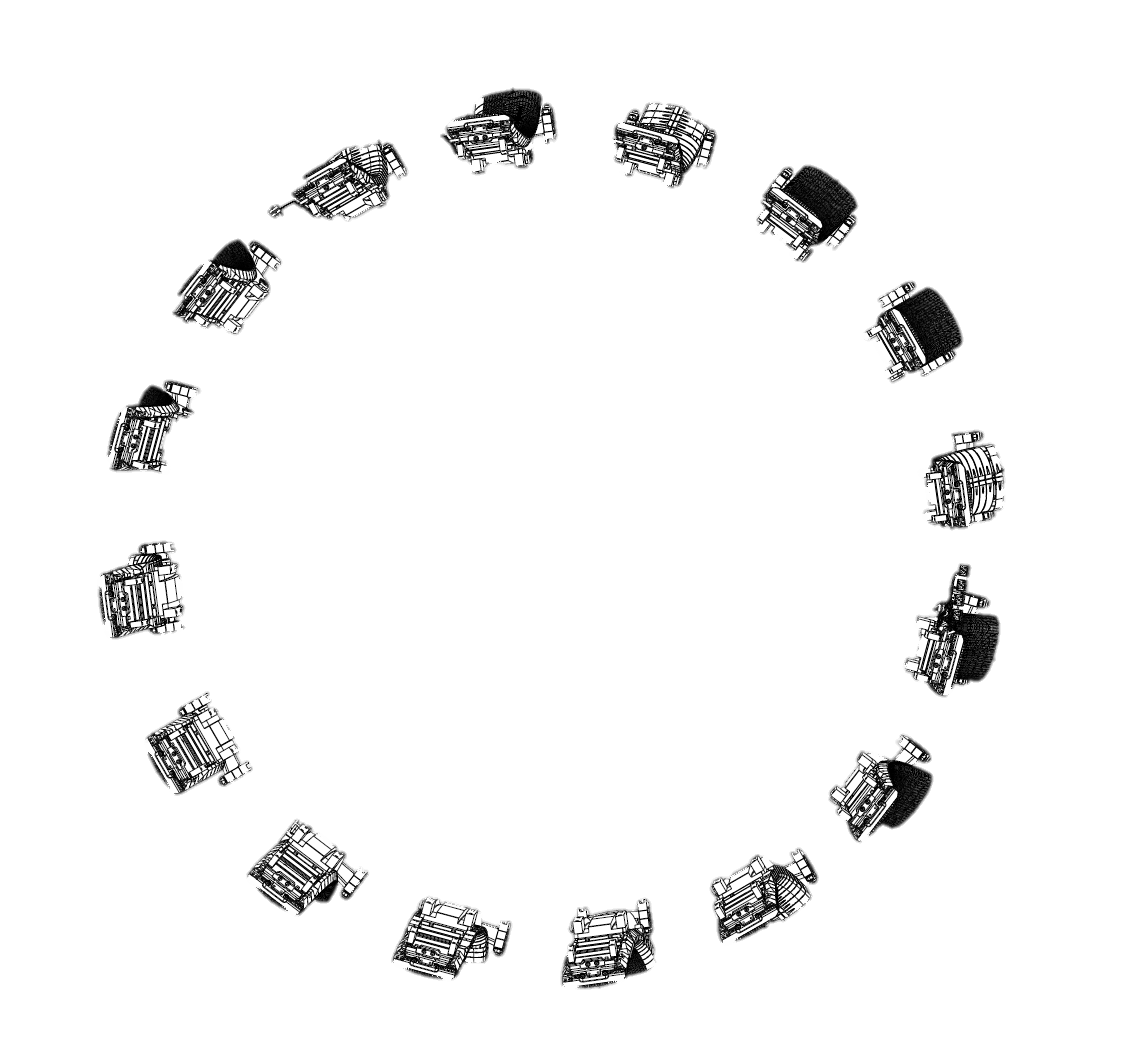 Z
X
X
Z
4D
Z
X
Bulk Be
X
Z
VW
Oct5
W – coated CFC
Z
X
Be coated inconel
Z
X
Bulk W
X
Z
Inconel (vacuum vessel)
X
Z
VW
Oct1
18
LIBS – Laser Induced Breakdown Spectroscopy – FULL DISTRIBUTION MAP
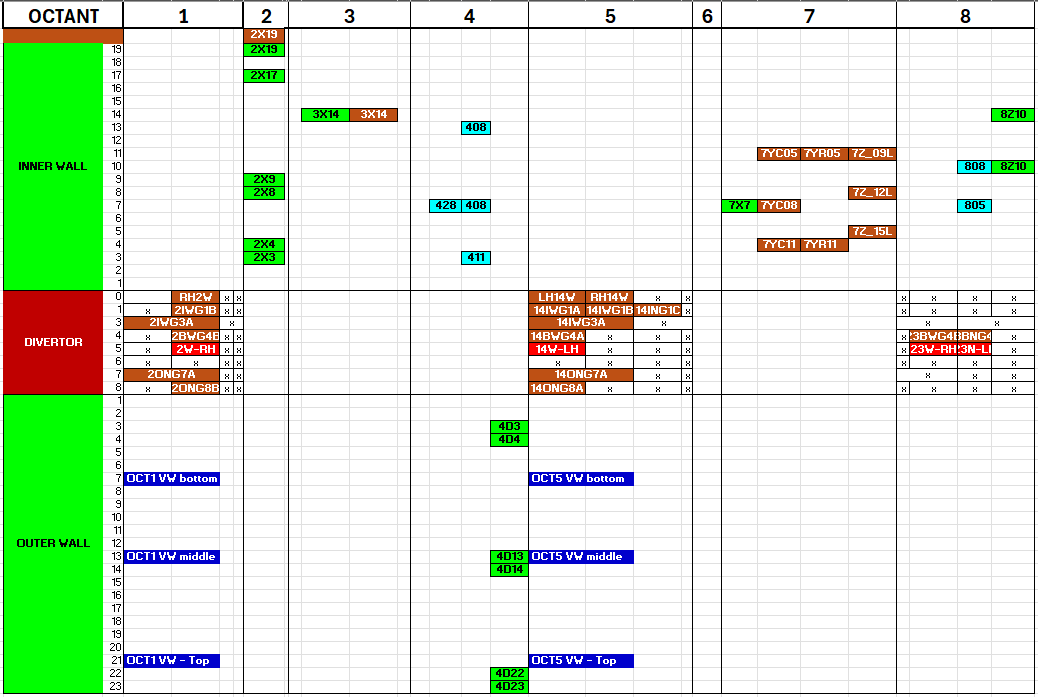 402
Bulk Be
W – coated CFC
Be coated inconel
Bulk W
Inconel (vacuum vessel)
Poloidal direction
19
Toroidal direction
LIBS – ANALYSIS PLANNING
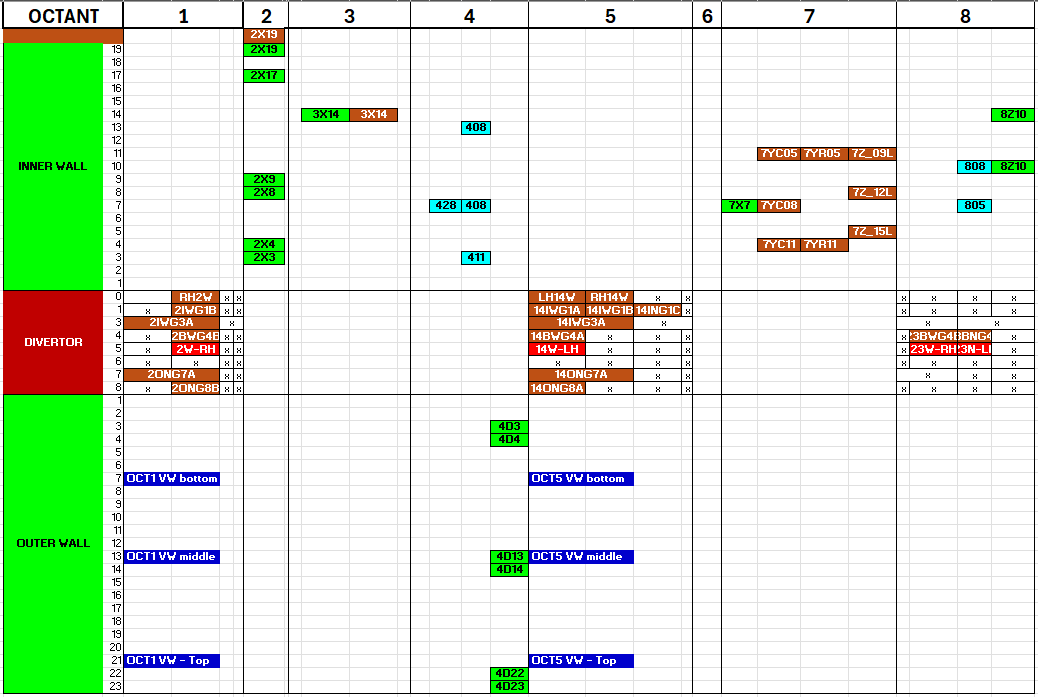 402
Bulk Be
W – coated CFC
Be coated inconel
Bulk W
Inconel (vacuum vessel)
Poloidal direction
20
Toroidal direction
LIBS – ANALYSIS – Divertor poloidal cross section
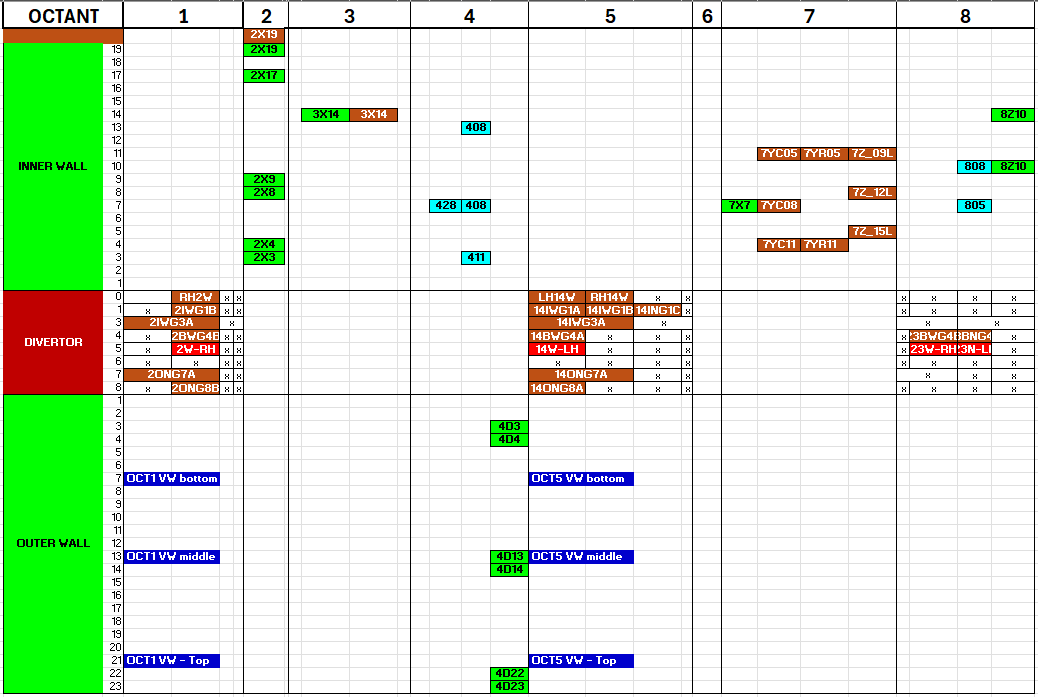 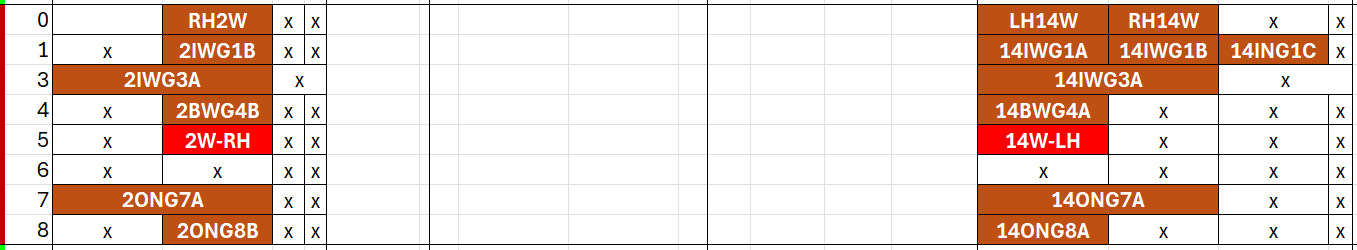 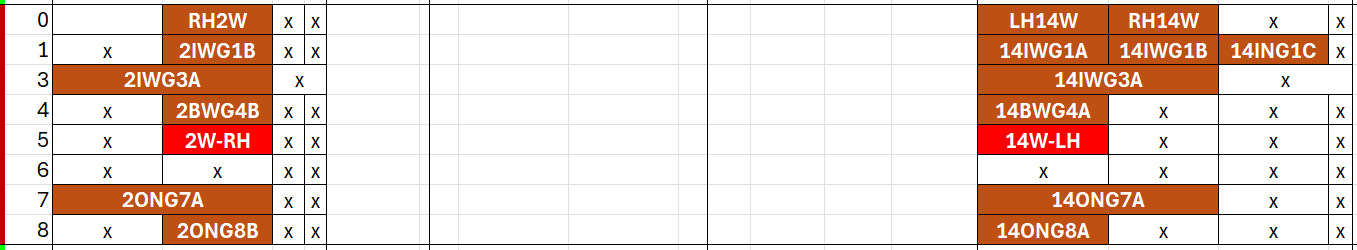 W – coated CFC
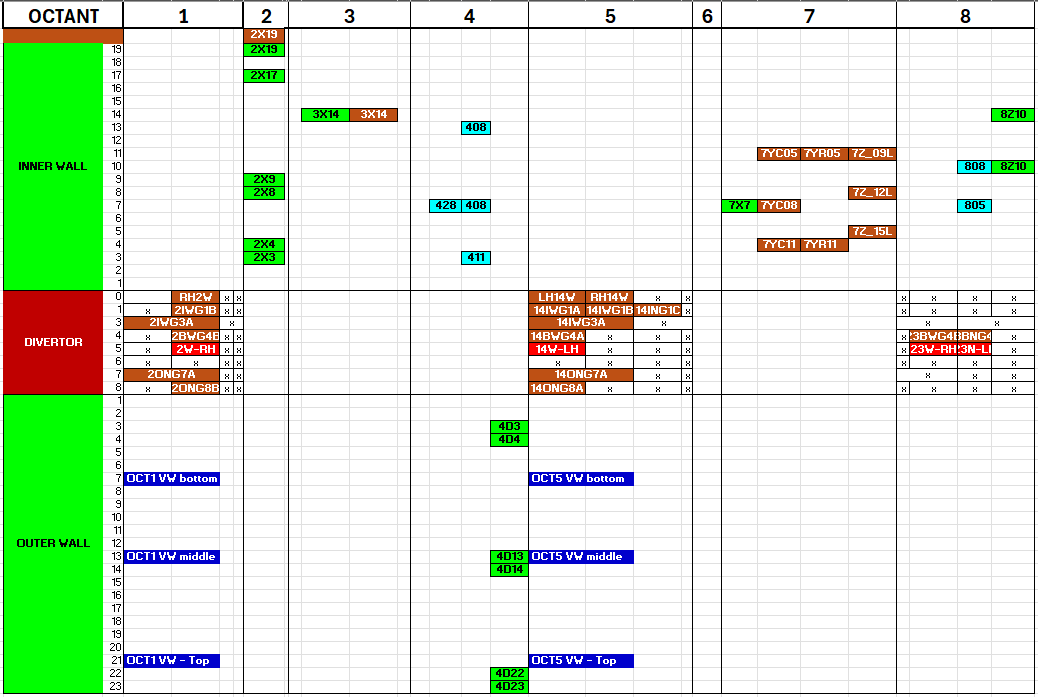 Bulk W
Poloidal direction
21
Toroidal direction
LIBS – ANALYSIS – Divertor poloidal cross section
1st LIBS analysis plan 
(ongoing)
Full poloidal cross-section of divertor
14ON G8A
14IWG1B
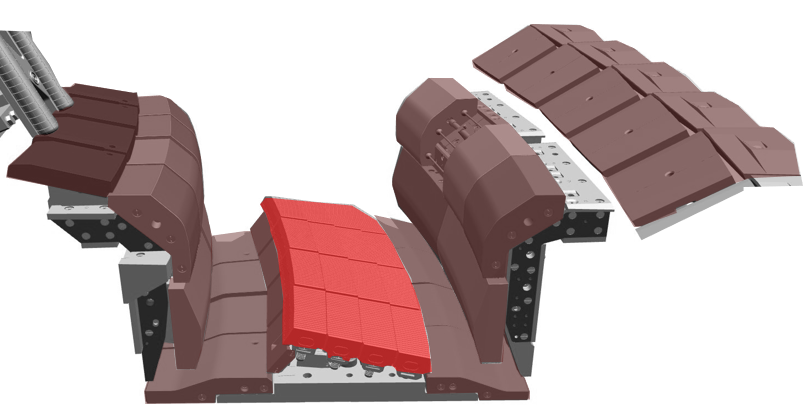 1
0
HFGC_LH 14W
8
1
14IWG3A
7
3
5
14ON G7A
14BWG4A
6
LBSRP_14W LH
C1 & C21
4
Official - Sensitive - Commercial
22
LIBS – ANALYSIS PLANNING – discussions
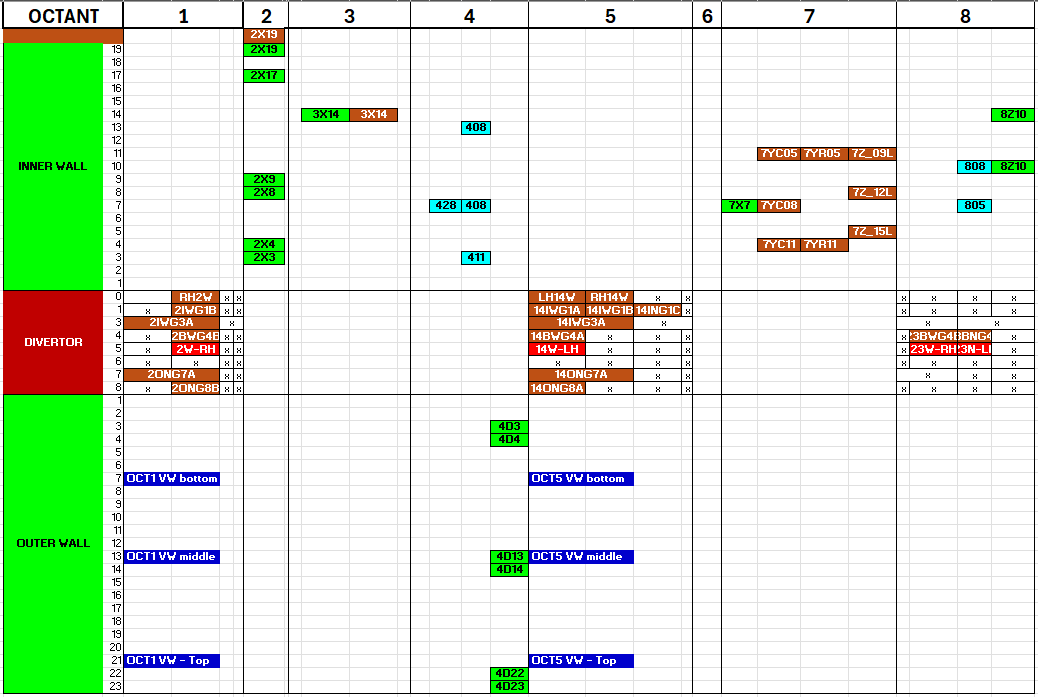 402
Bulk Be
W – coated CFC
Be coated inconel
Bulk W
Inconel (vacuum vessel)
Poloidal direction

23
Toroidal direction
LIBS – FULL Detailed DISTRIBUTION MAP
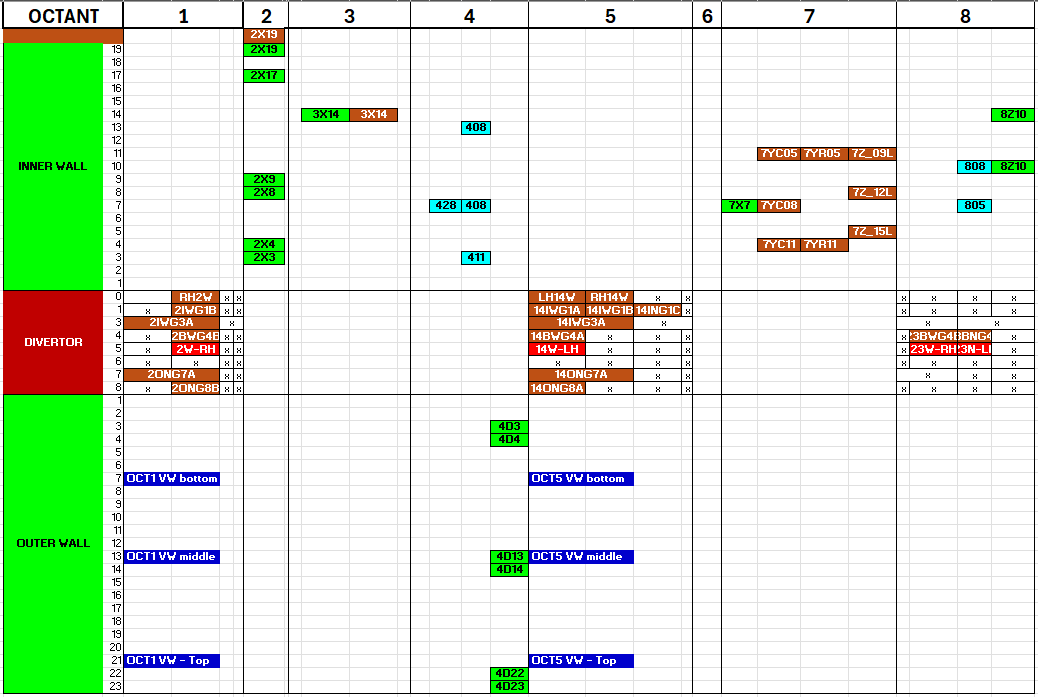 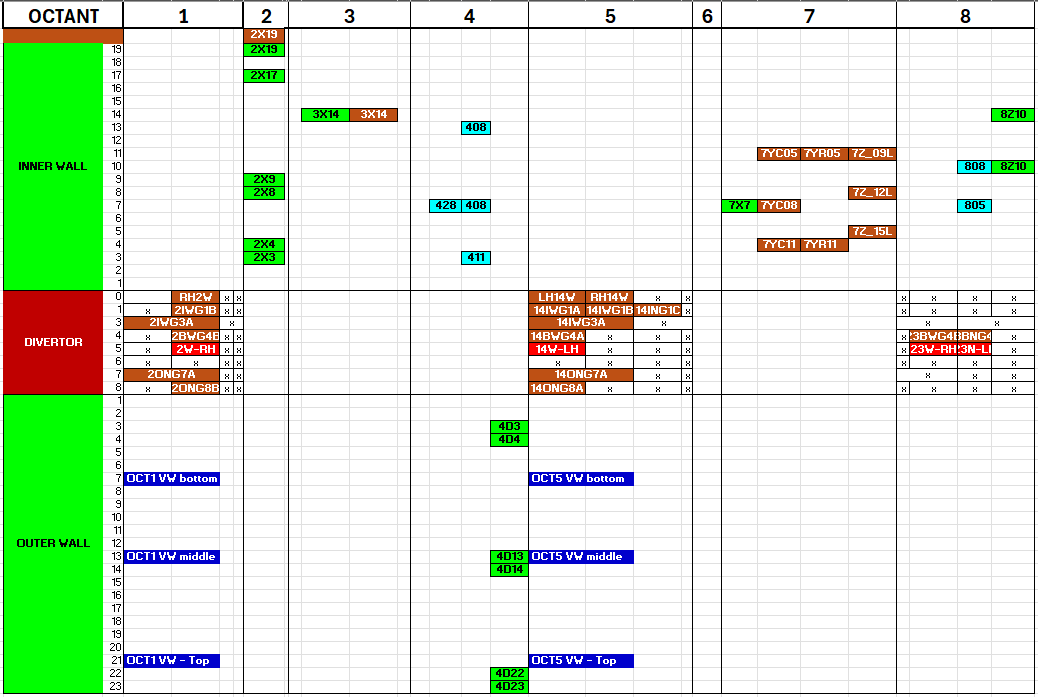 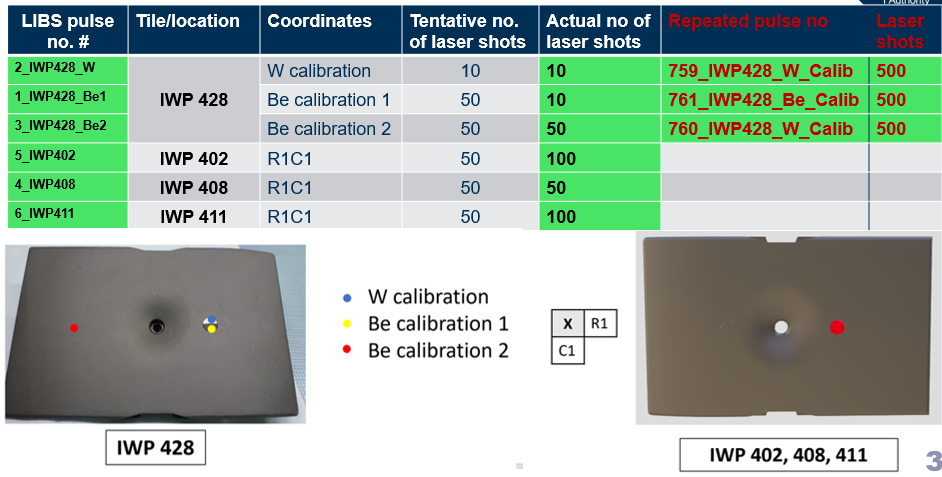 402
Be coated inconel
Poloidal direction
24
LIBS – ANALYSIS PLANNING – discussions
JET LIBS CALIBRATION pulses (pure materials)
Be calibration: 2X8 pulse #492 (from C3 tile)
Inconel (vessel wall) OCT1 middle: pulse no. #357
Pure W (W-wedge – Lamellae): Stack A pulse #20 and repeated pulse (with setting changes) pulse #765
W-CFC Top of tile 8: pulse no. #51 (250 shots)
25